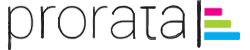 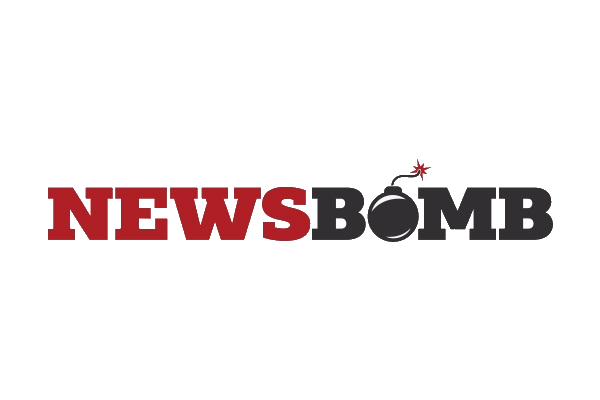 Ερώτηση της Δευτέρας
15 – 17 Οκτωβρίου 2018
σε συνεργασία με την
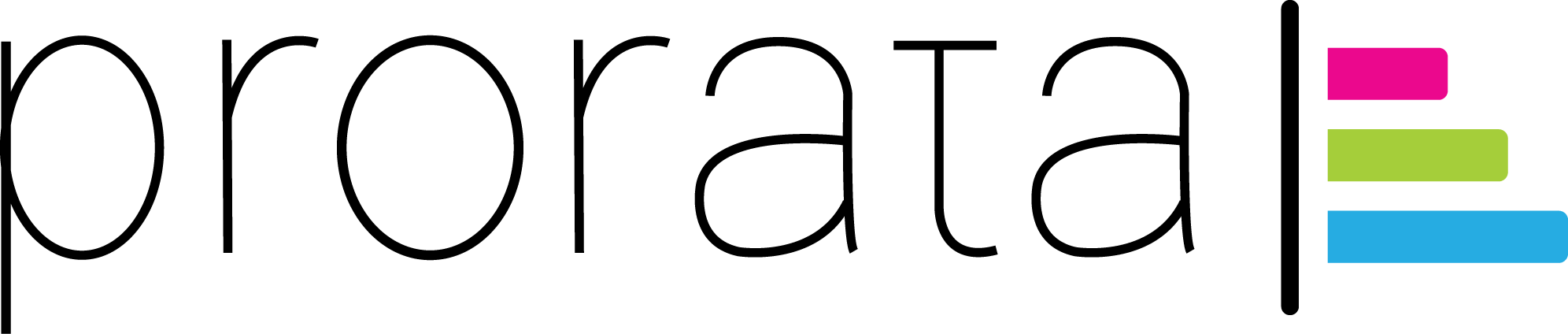 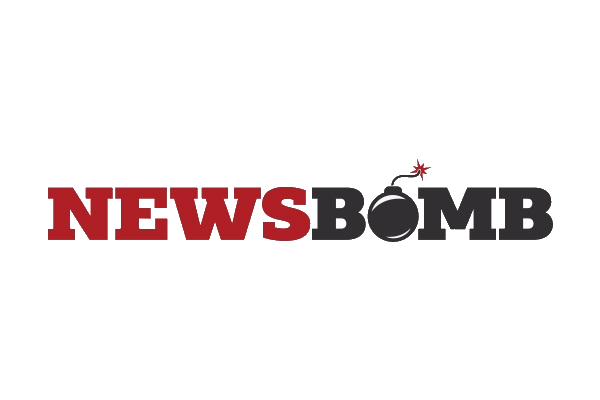 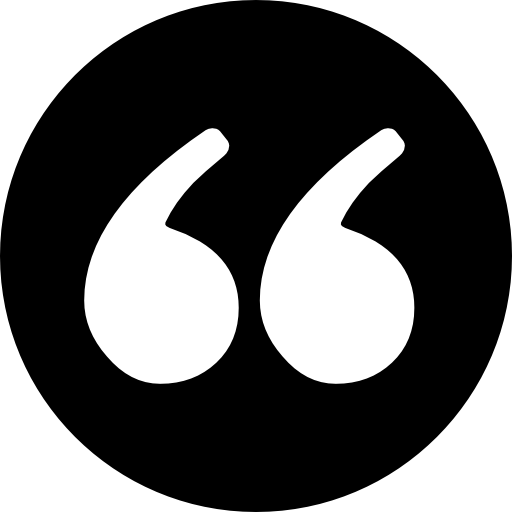 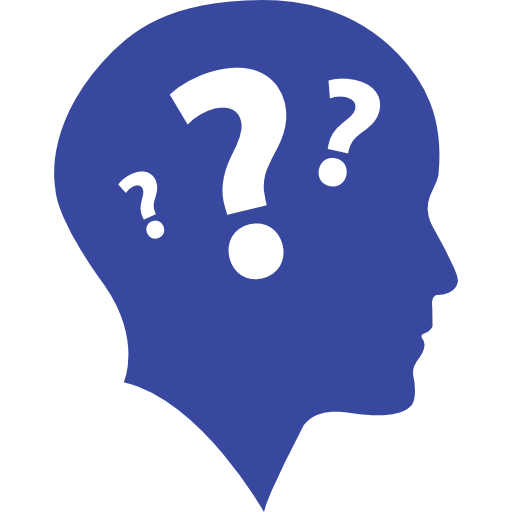 η ταυτότητα της έρευνας
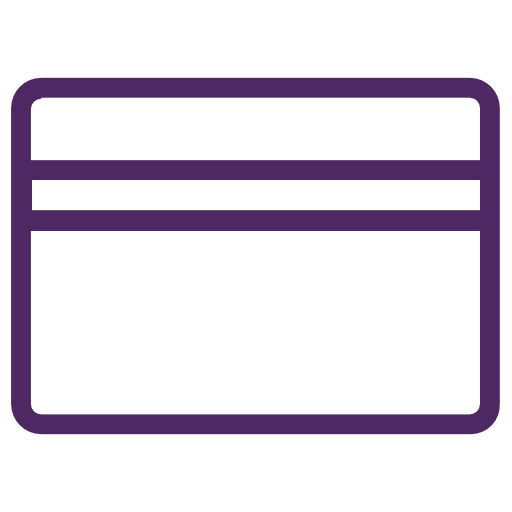 Δειγματοληψία χωρίς πιθανότητα
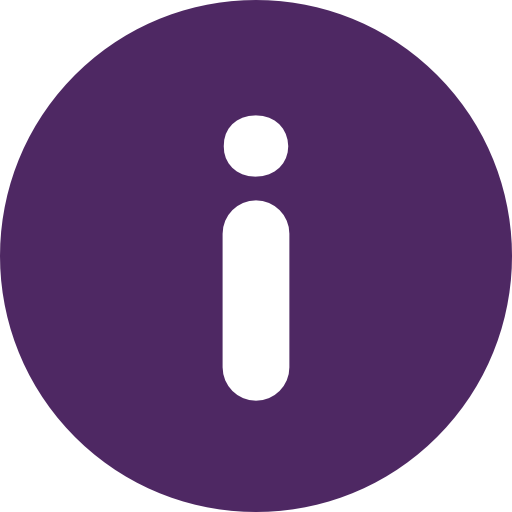 ProRata A.E. Εταιρεία Ερευνών Κοινής Γνώμης και Εφαρμογών Επικοινωνίας
(Αριθμός Μητρώου ΕΣΡ: 56)
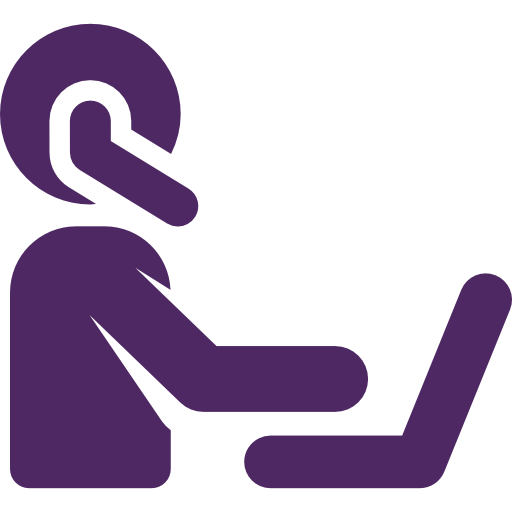 Ποσοτική Έρευνα με online συμπλήρωση δομημένου ερωτηματολογίου
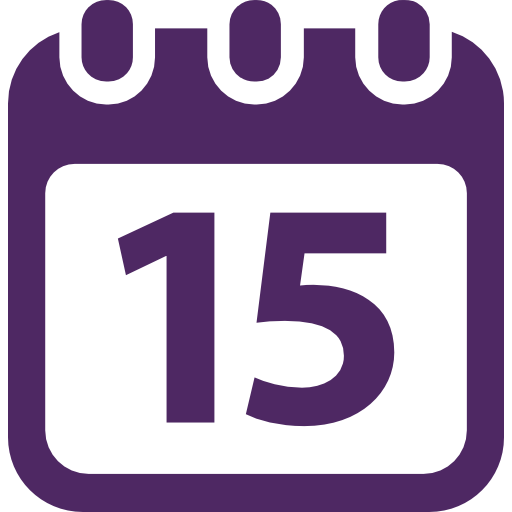 15 – 17 Οκτωβρίου 2018
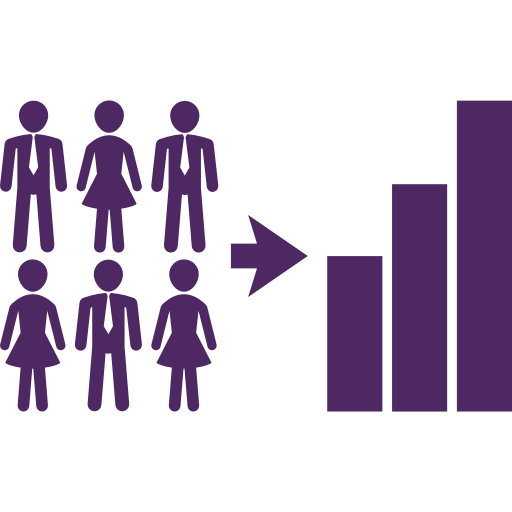 Γενικός πληθυσμός άνω των 17 ετών
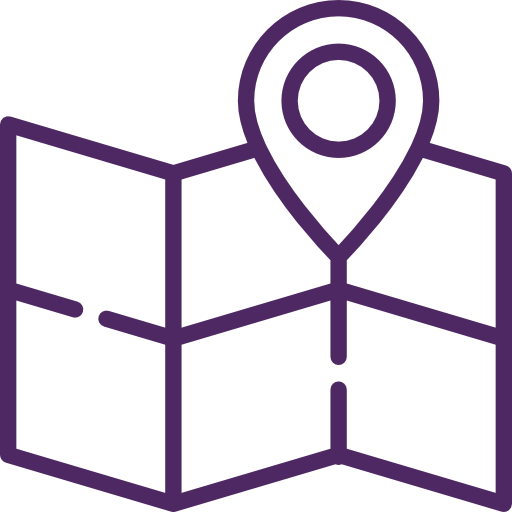 Γεωγραφική κάλυψη: Σύνολο επικράτειας
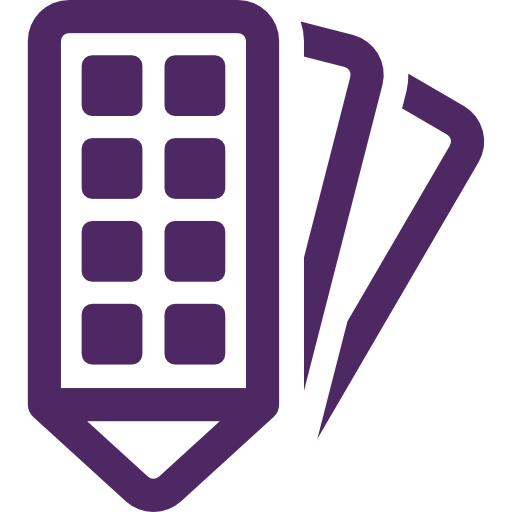 Μέγεθος δείγματος: 3875 ερωτηματολόγια
Στάθμιση με την από κοινού κατανομή φύλου κα ηλικίας.
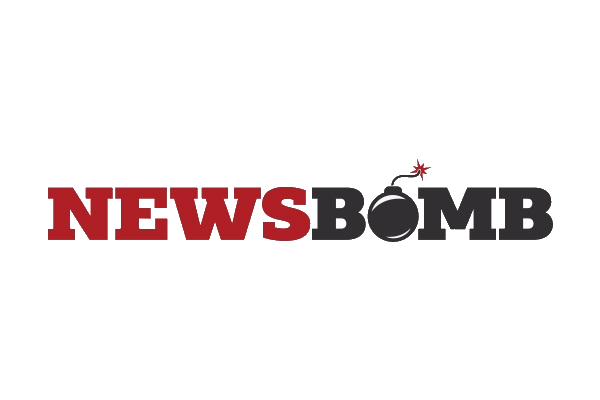 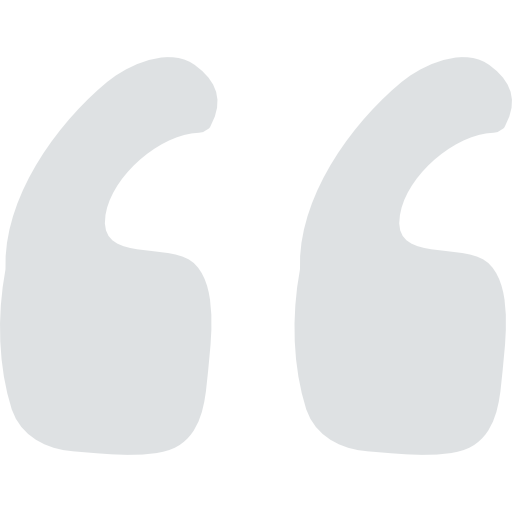 Τις τελευταίες ημέρες, παρατηρείται μια ένταση στις σχέσεις των δύο κομμάτων της κυβερνητικής συμμαχίας. Εσείς πιστεύετε ότι η ένταση αυτή θα οδηγήσει σε διαζύγιο ΣΥΡΙΖΑ και ΑΝΕΛ;
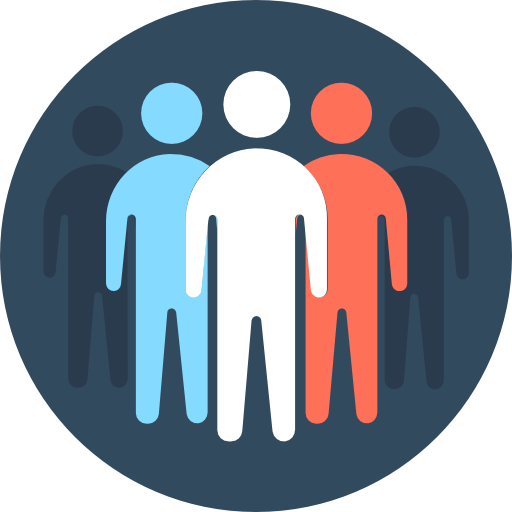 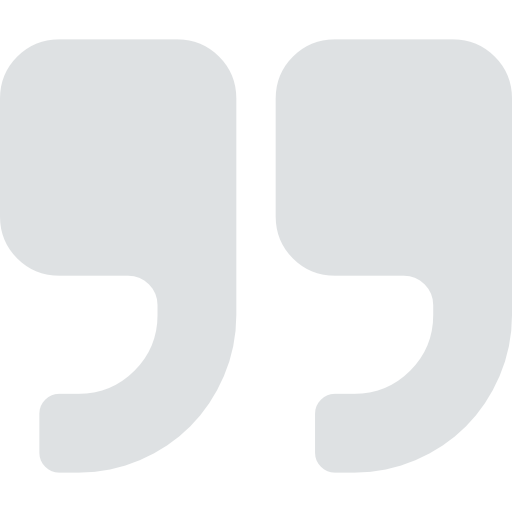 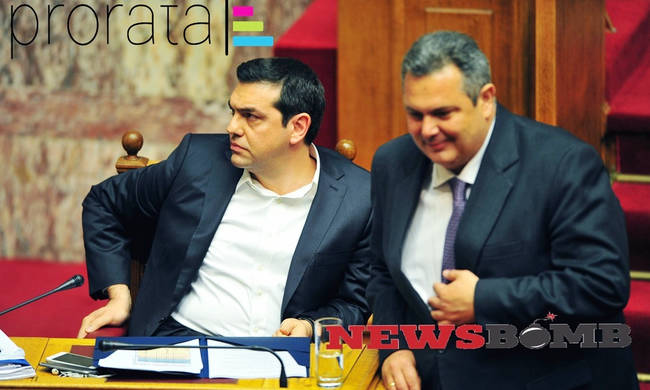 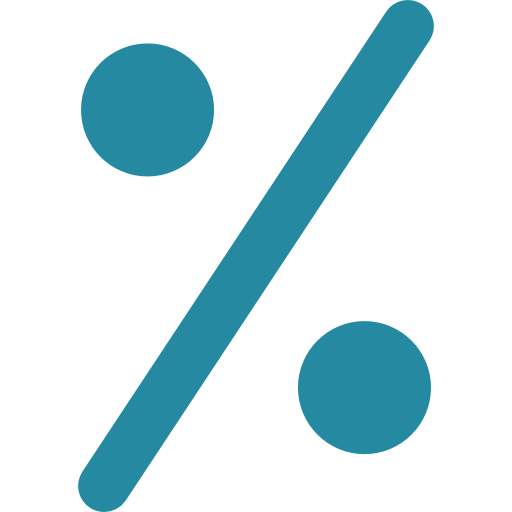 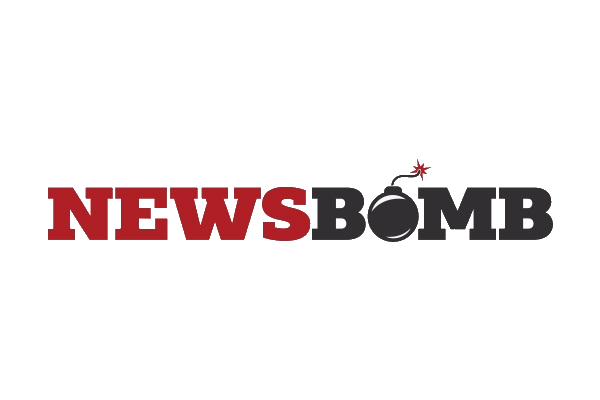 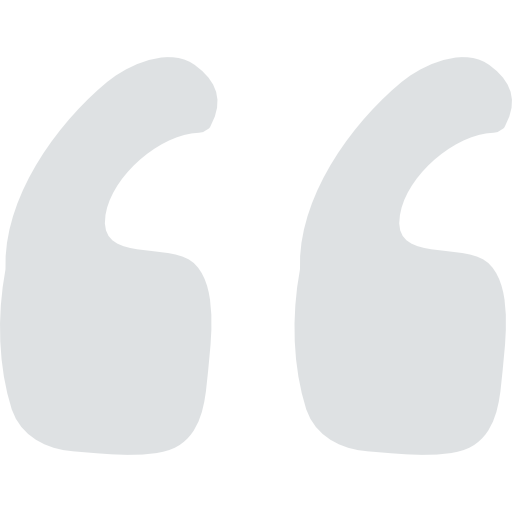 Τις τελευταίες ημέρες, παρατηρείται μια ένταση στις σχέσεις των δύο κομμάτων της κυβερνητικής συμμαχίας. Εσείς πιστεύετε ότι η ένταση αυτή θα οδηγήσει σε διαζύγιο ΣΥΡΙΖΑ και ΑΝΕΛ;
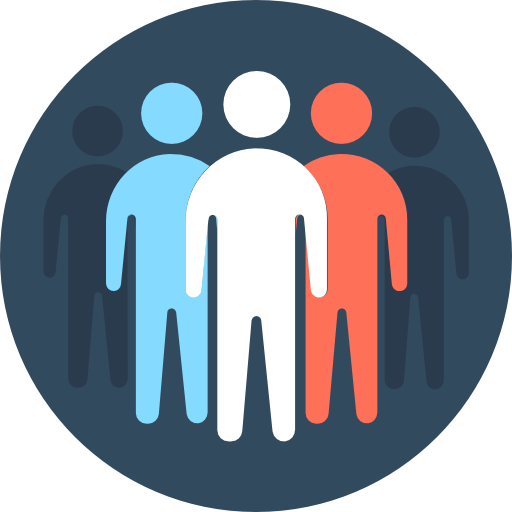 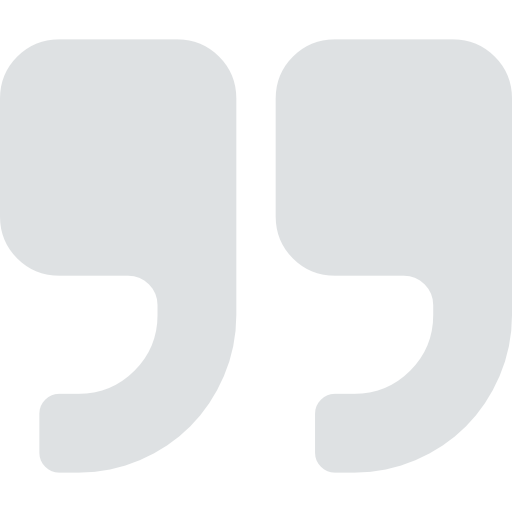 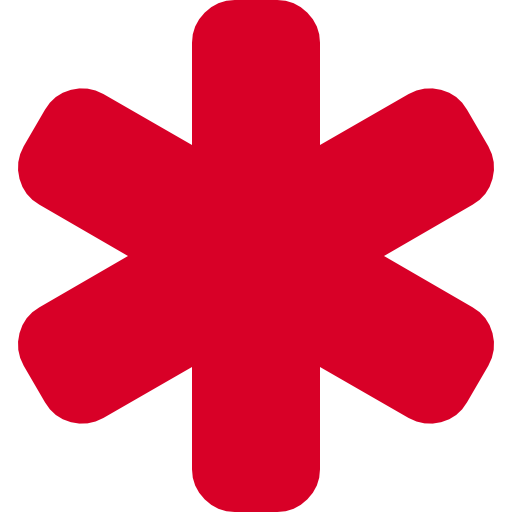 Βάσει του αν πιστεύουν ότι πιστεύουν ότι τα δύο κόμματα ΔΕΝ θα έπρεπε να βρίσκονται σε συμμαχία
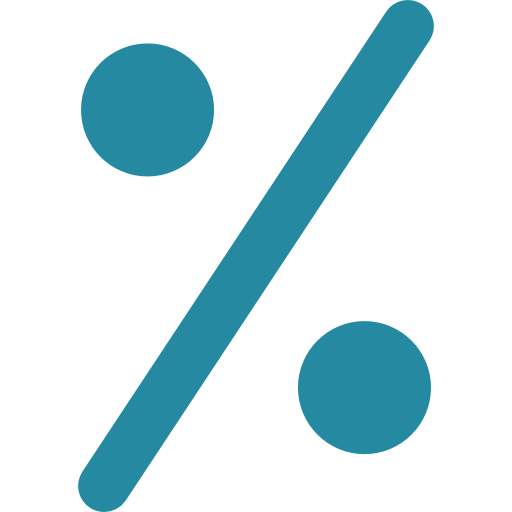 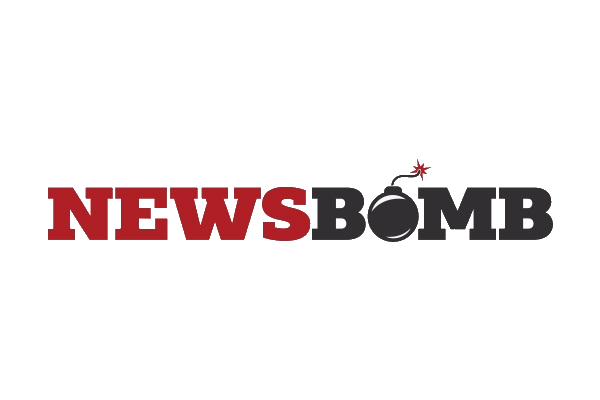 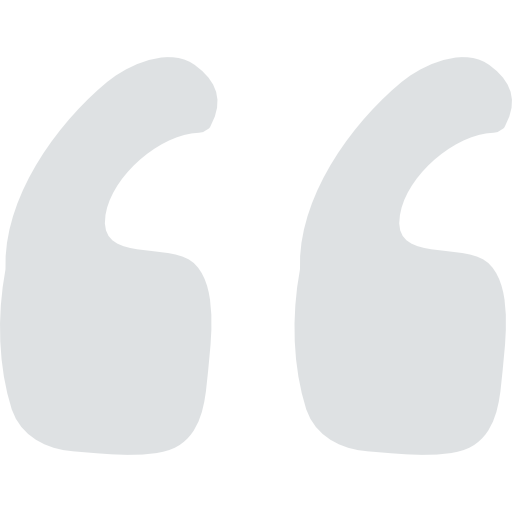 Τις τελευταίες ημέρες, παρατηρείται μια ένταση στις σχέσεις των δύο κομμάτων της κυβερνητικής συμμαχίας. Εσείς πιστεύετε ότι η ένταση αυτή θα οδηγήσει σε διαζύγιο ΣΥΡΙΖΑ και ΑΝΕΛ;
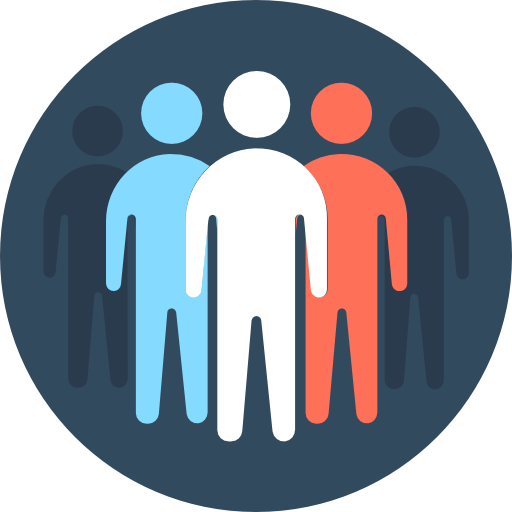 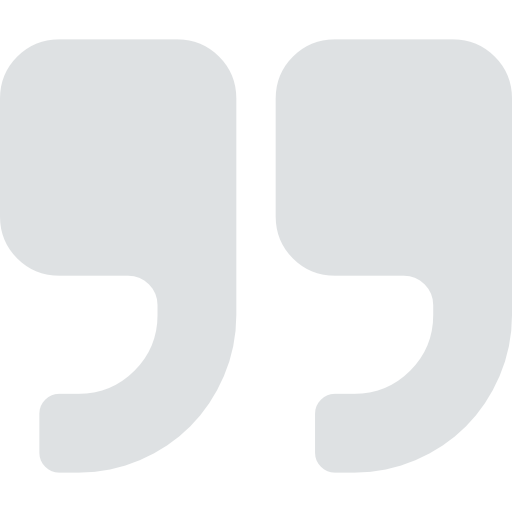 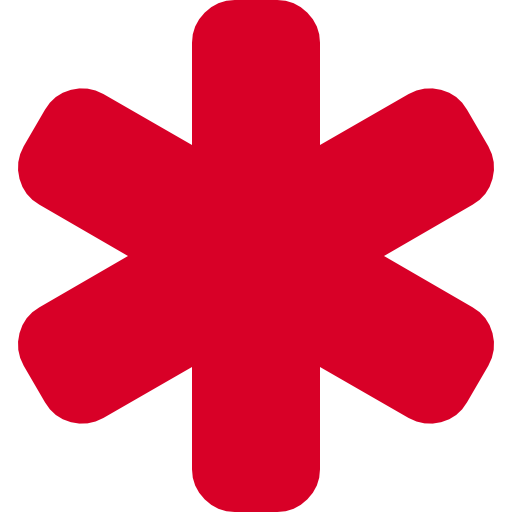 Βάσει ηλικίας
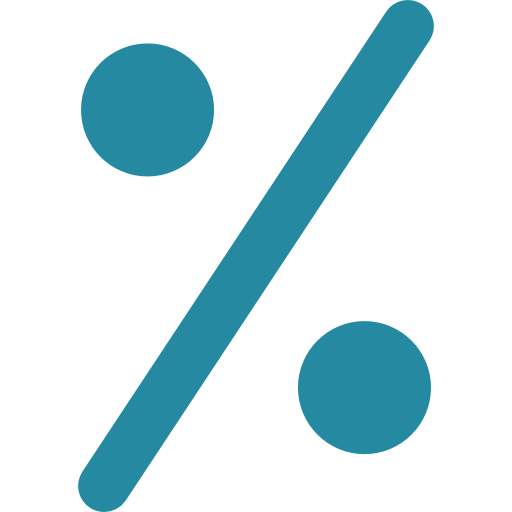 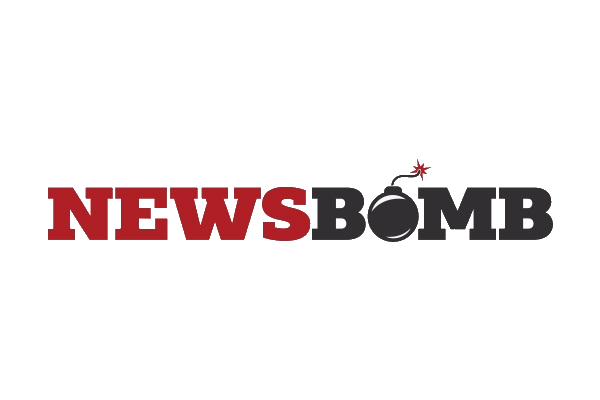 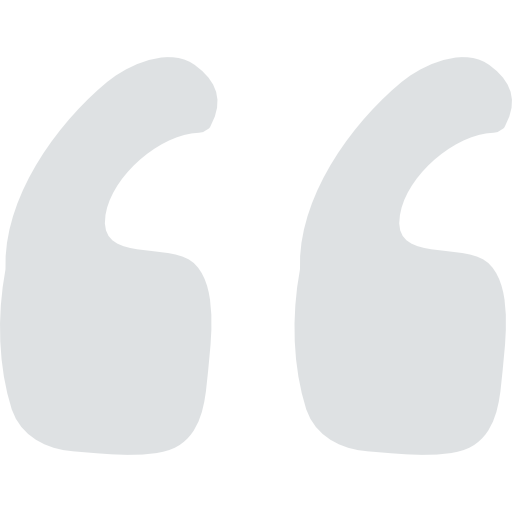 Τις τελευταίες ημέρες, παρατηρείται μια ένταση στις σχέσεις των δύο κομμάτων της κυβερνητικής συμμαχίας. Εσείς πιστεύετε ότι η ένταση αυτή θα οδηγήσει σε διαζύγιο ΣΥΡΙΖΑ και ΑΝΕΛ;
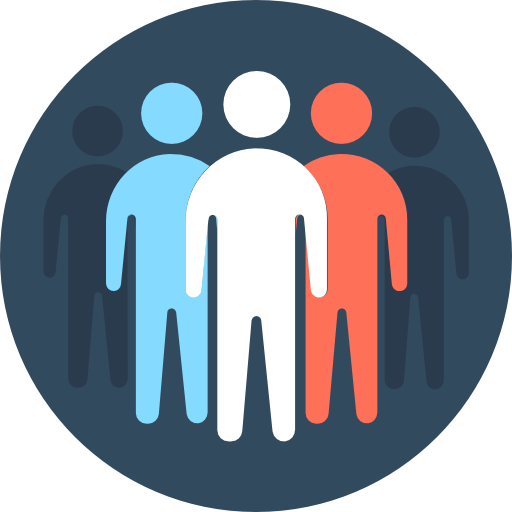 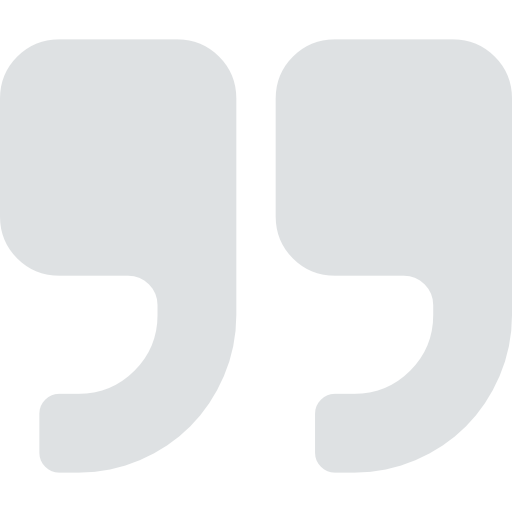 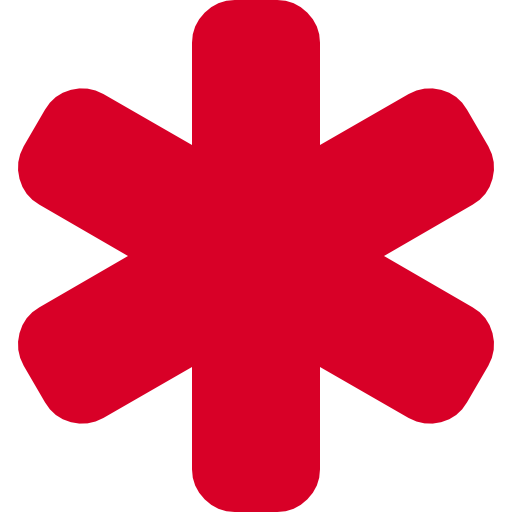 Βάσει εκπαίδευσης
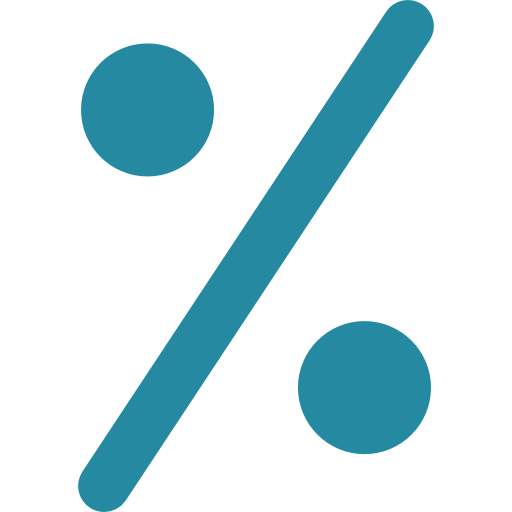 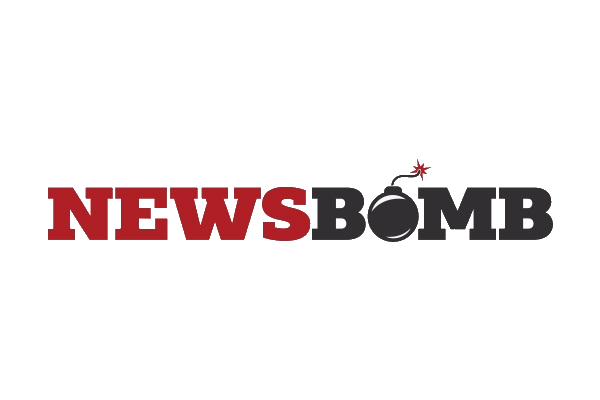 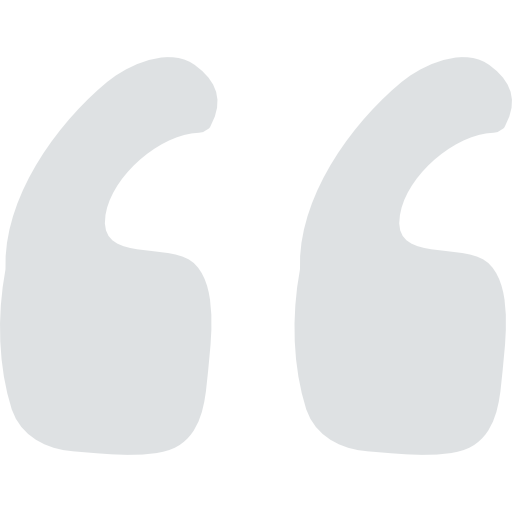 Τις τελευταίες ημέρες, παρατηρείται μια ένταση στις σχέσεις των δύο κομμάτων της κυβερνητικής συμμαχίας. Εσείς πιστεύετε ότι η ένταση αυτή θα οδηγήσει σε διαζύγιο ΣΥΡΙΖΑ και ΑΝΕΛ;
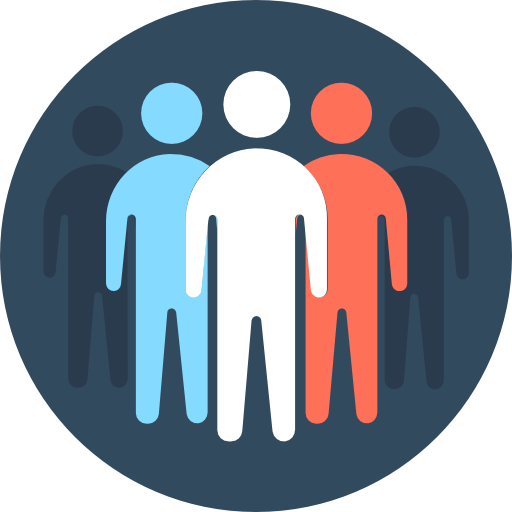 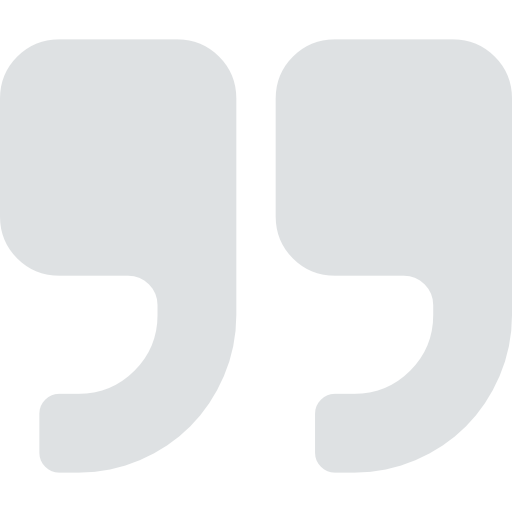 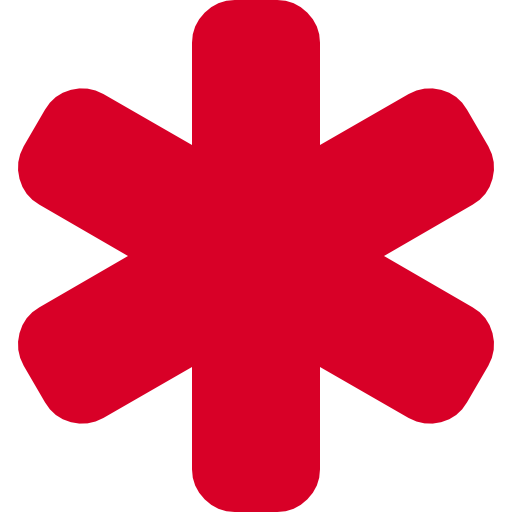 Βάσει του βαθμού συμπάθειας προς την κυβέρνηση
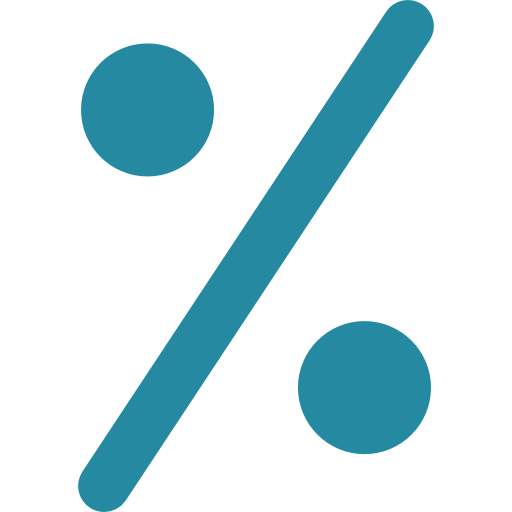 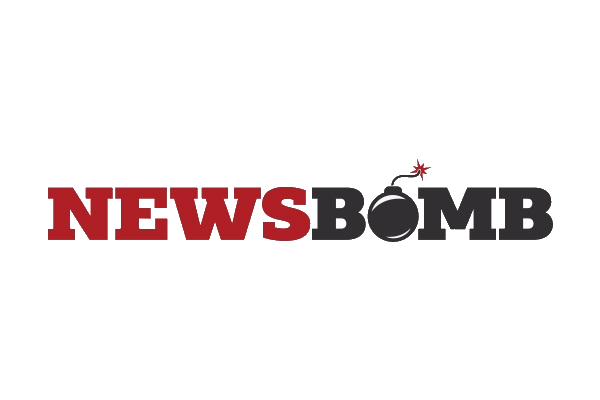 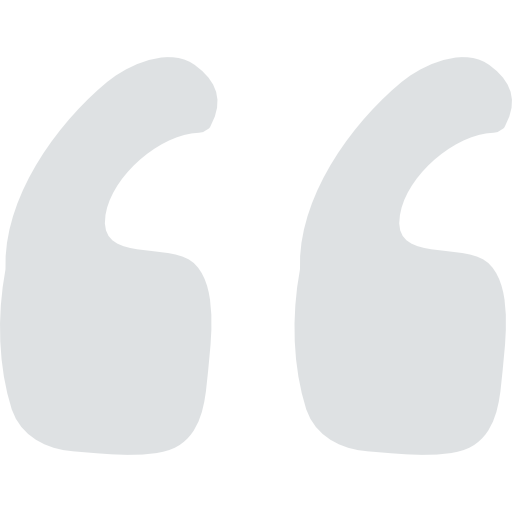 Τις τελευταίες ημέρες, παρατηρείται μια ένταση στις σχέσεις των δύο κομμάτων της κυβερνητικής συμμαχίας. Εσείς πιστεύετε ότι η ένταση αυτή θα οδηγήσει σε διαζύγιο ΣΥΡΙΖΑ και ΑΝΕΛ;
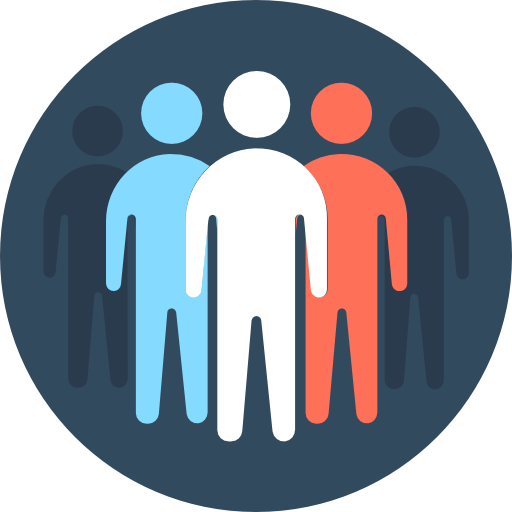 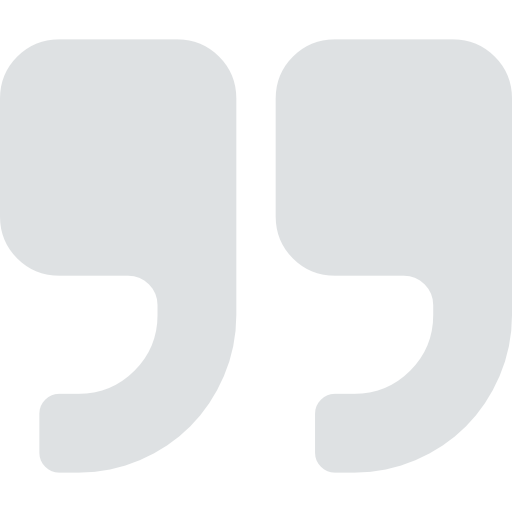 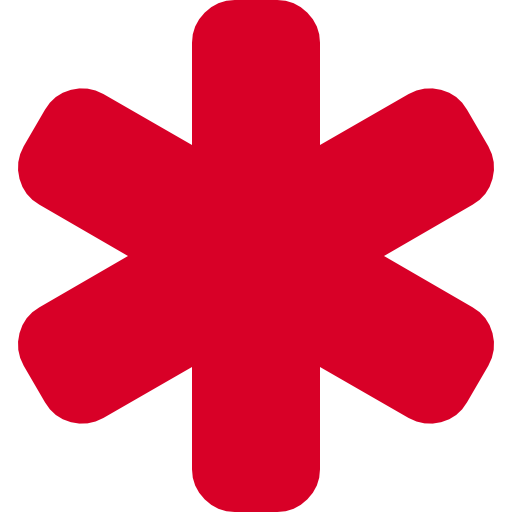 Βάσει τοποθέτησης στον άξονα αριστερά - δεξιά
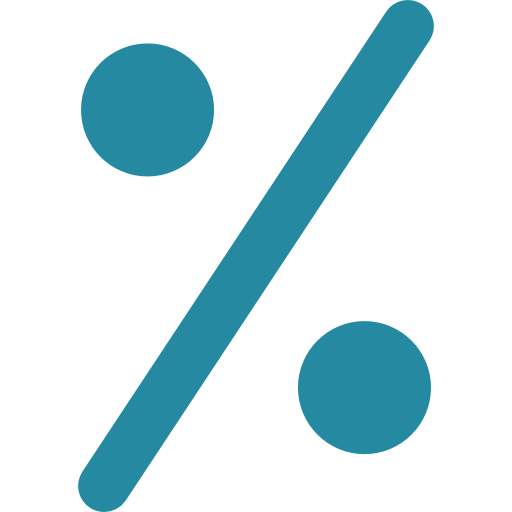 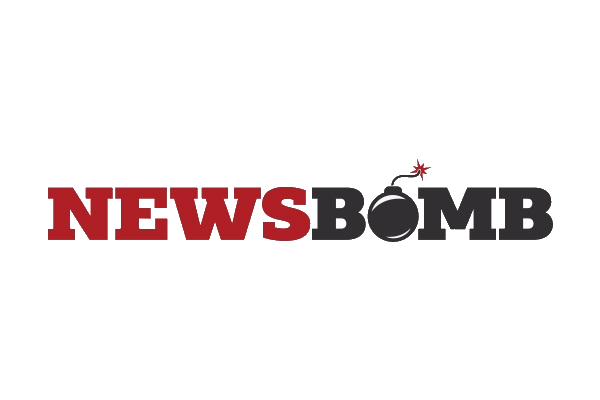 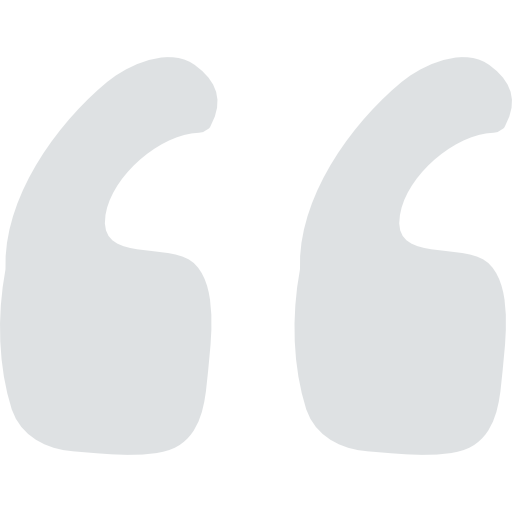 Ανεξάρτητα από το αν θα οδηγήσει σε διαζύγιο, εσείς πιστεύετε ότι τα δύο κόμματα ΔΕΝ θα έπρεπε να βρίσκονται σε συμμαχία;
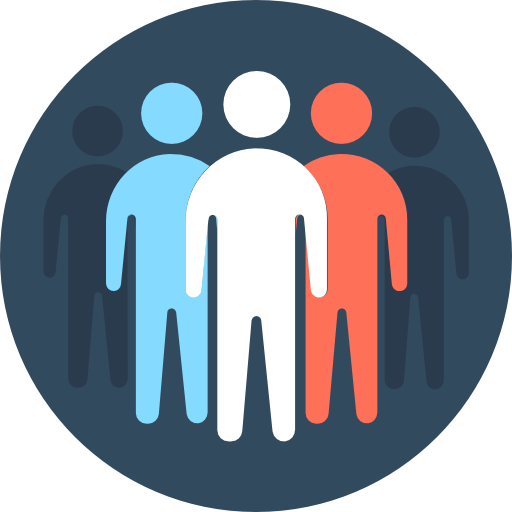 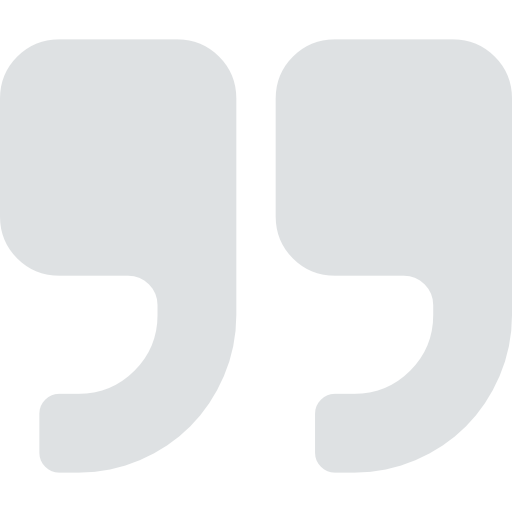 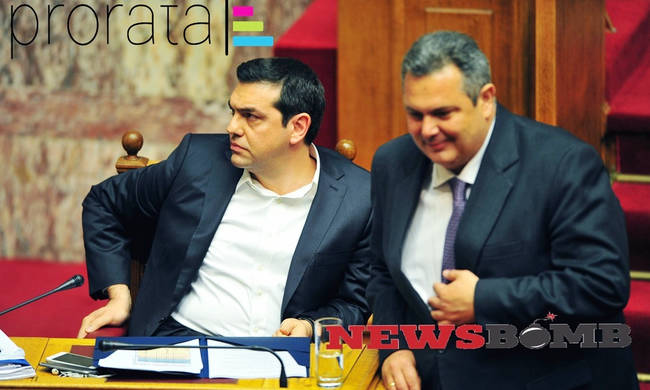 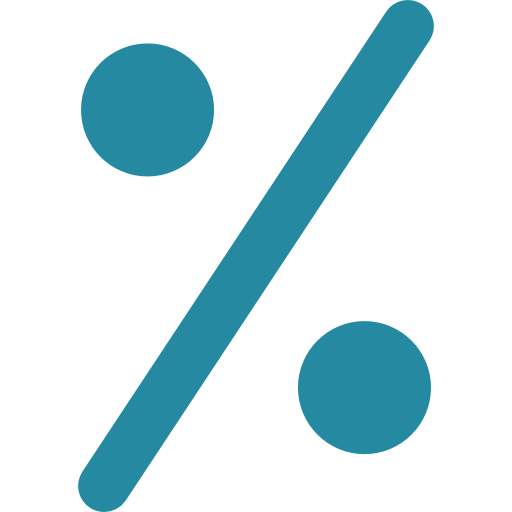 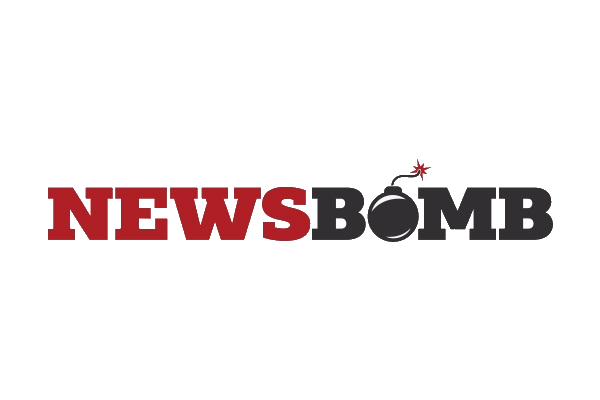 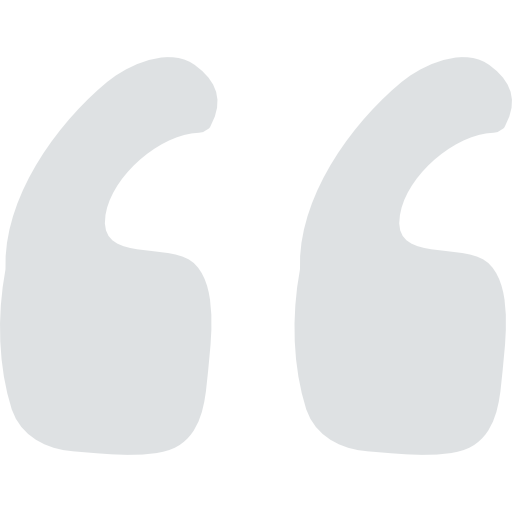 Ανεξάρτητα από το αν θα οδηγήσει σε διαζύγιο, εσείς πιστεύετε ότι τα δύο κόμματα ΔΕΝ θα έπρεπε να βρίσκονται σε συμμαχία;
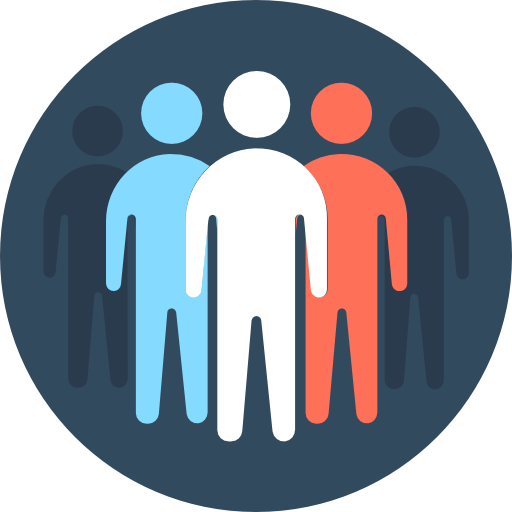 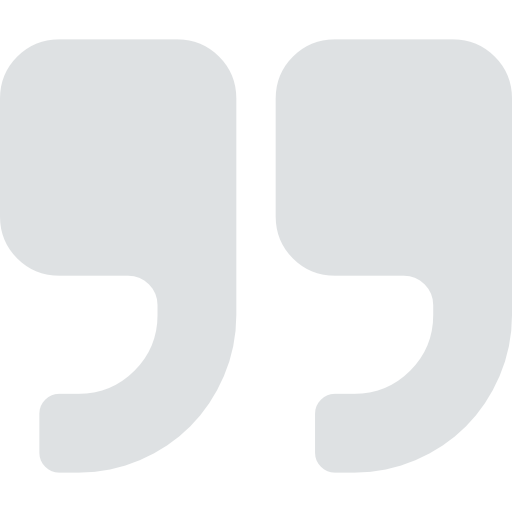 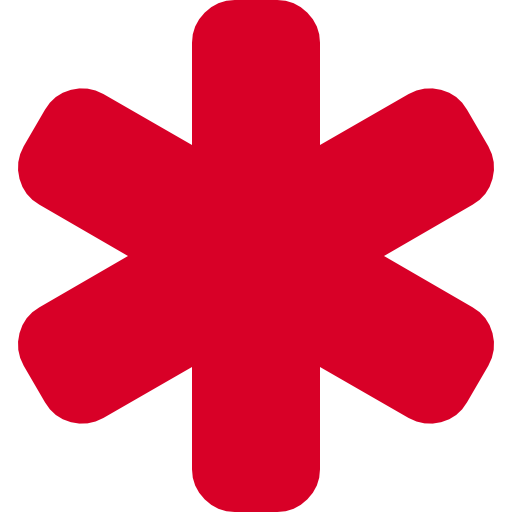 Βάσει ηλικίας
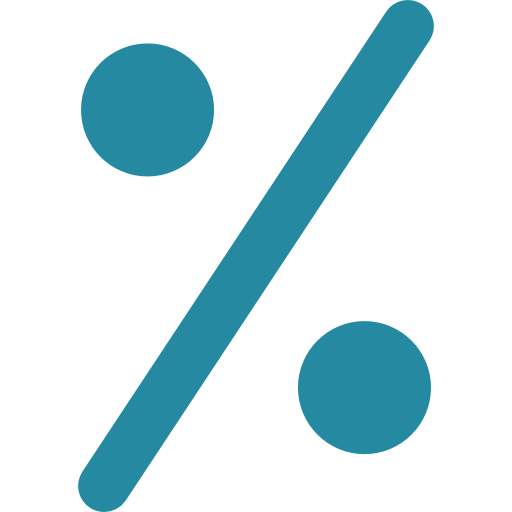 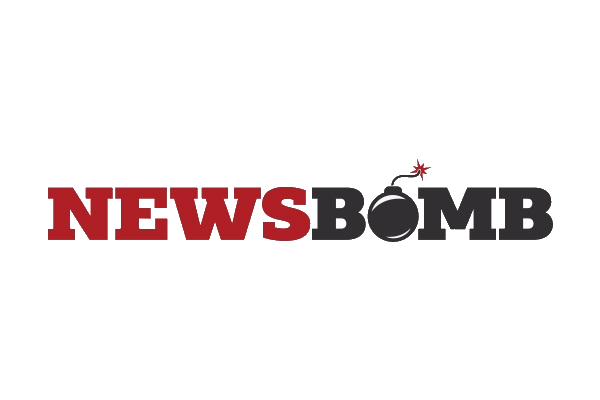 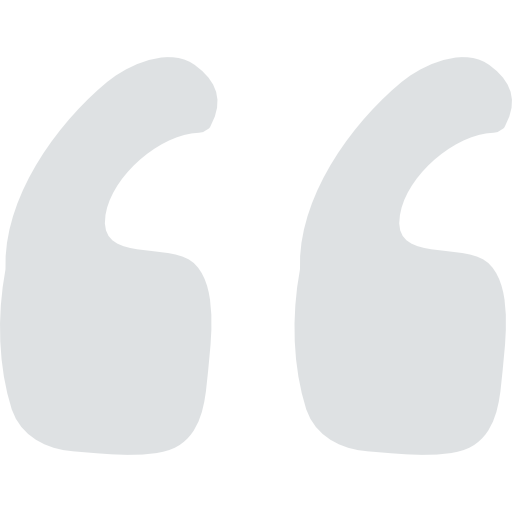 Ανεξάρτητα από το αν θα οδηγήσει σε διαζύγιο, εσείς πιστεύετε ότι τα δύο κόμματα ΔΕΝ θα έπρεπε να βρίσκονται σε συμμαχία;
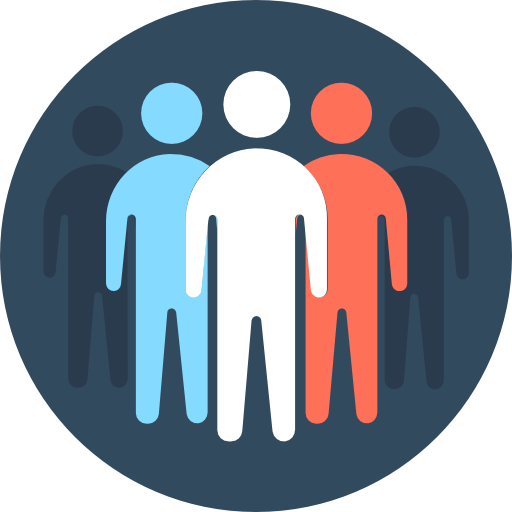 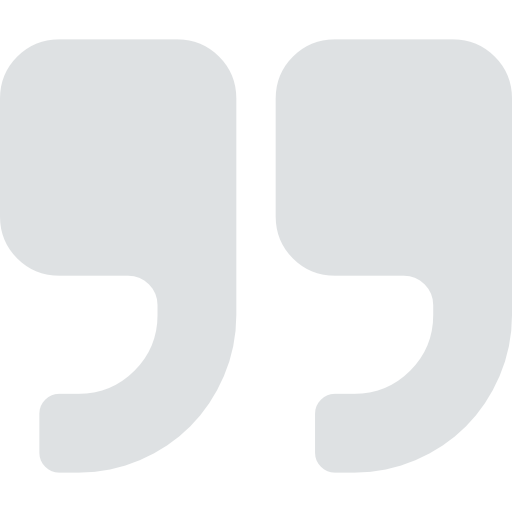 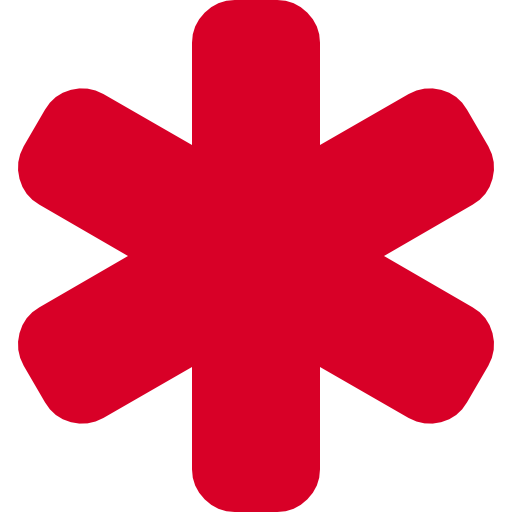 Βάσει εκπαίδευσης
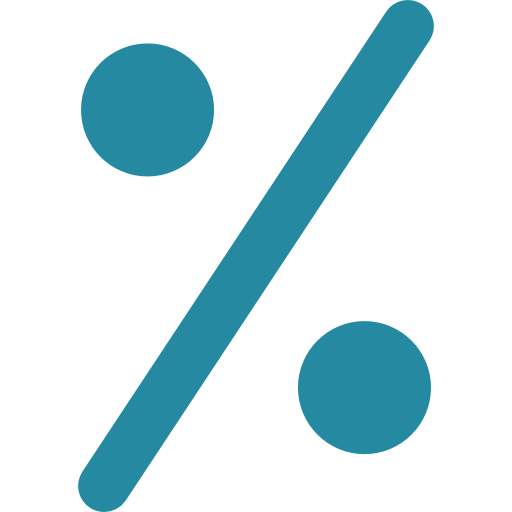 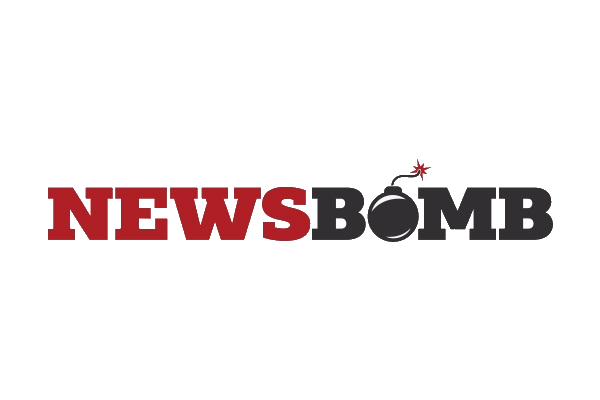 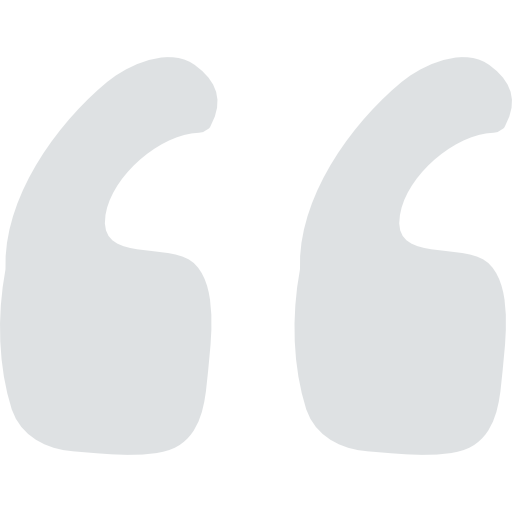 Ανεξάρτητα από το αν θα οδηγήσει σε διαζύγιο, εσείς πιστεύετε ότι τα δύο κόμματα ΔΕΝ θα έπρεπε να βρίσκονται σε συμμαχία;
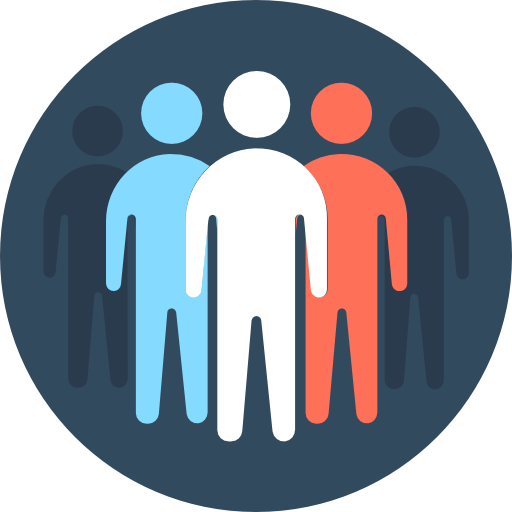 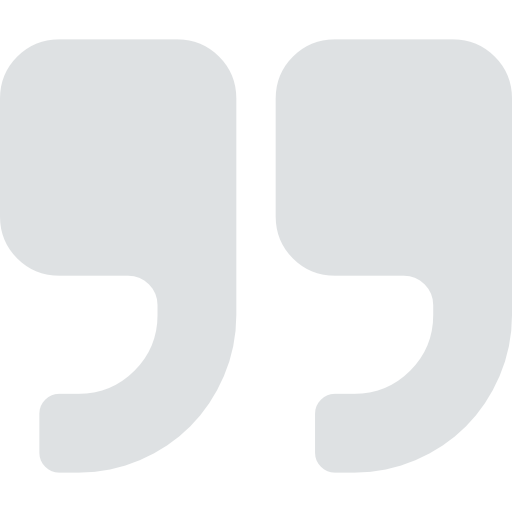 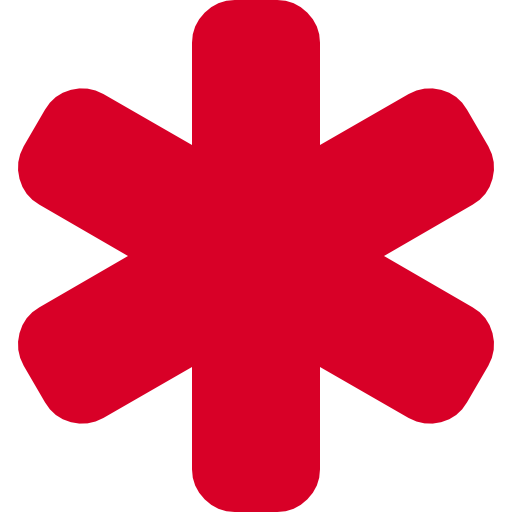 Βάσει του βαθμού συμπάθειας προς την κυβέρνηση
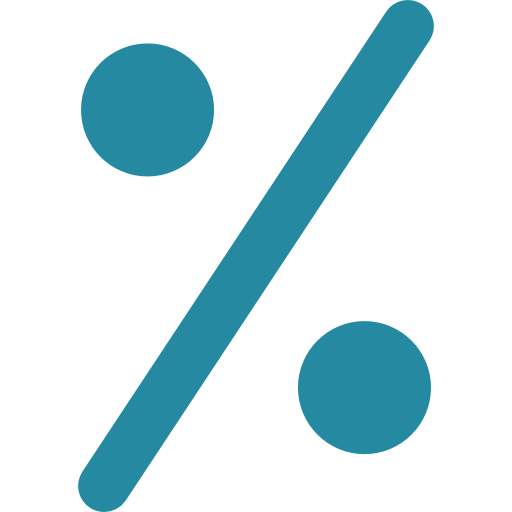 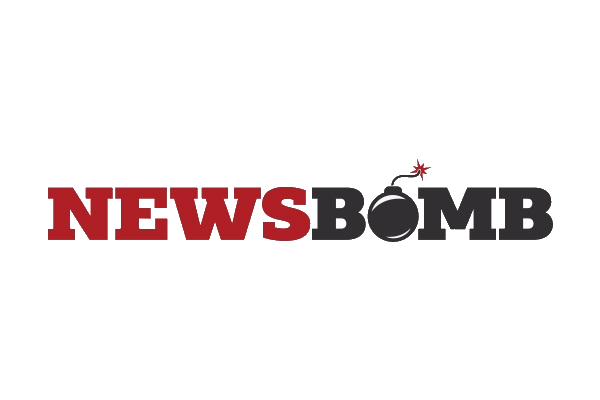 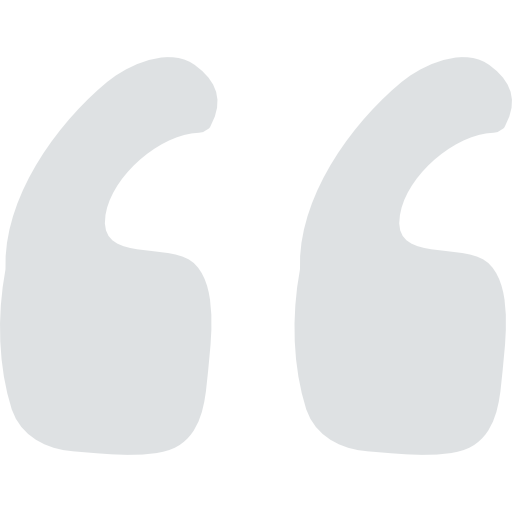 Ανεξάρτητα από το αν θα οδηγήσει σε διαζύγιο, εσείς πιστεύετε ότι τα δύο κόμματα ΔΕΝ θα έπρεπε να βρίσκονται σε συμμαχία;
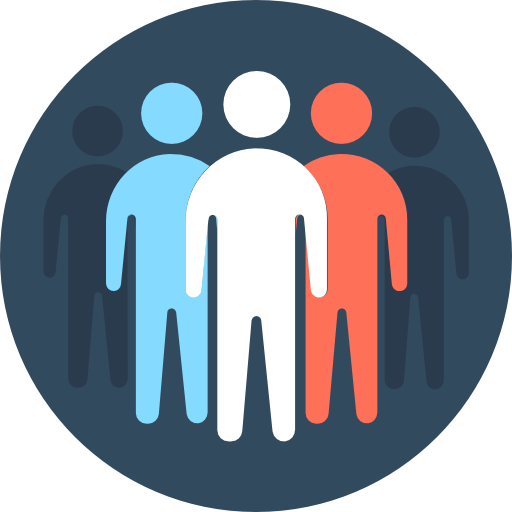 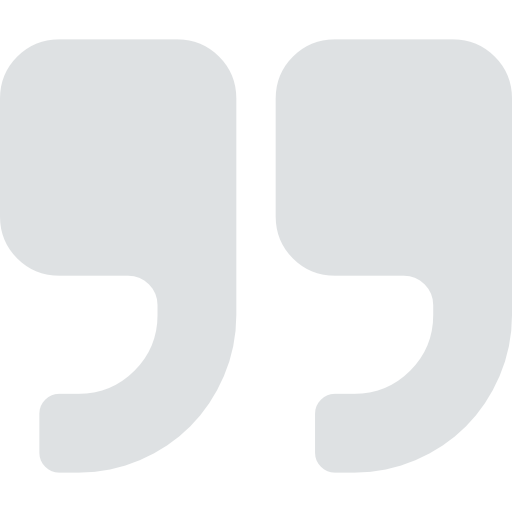 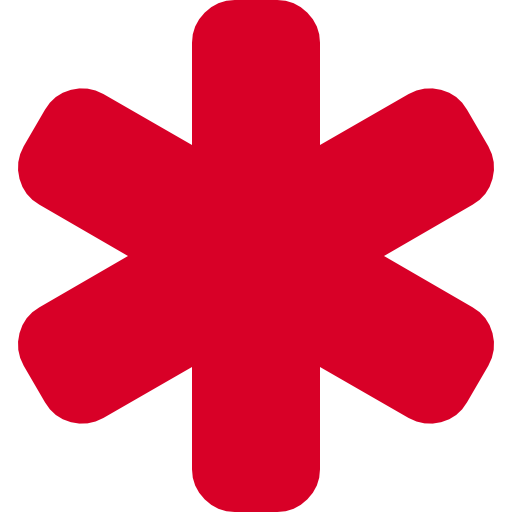 Βάσει τοποθέτησης στον άξονα αριστερά - δεξιά
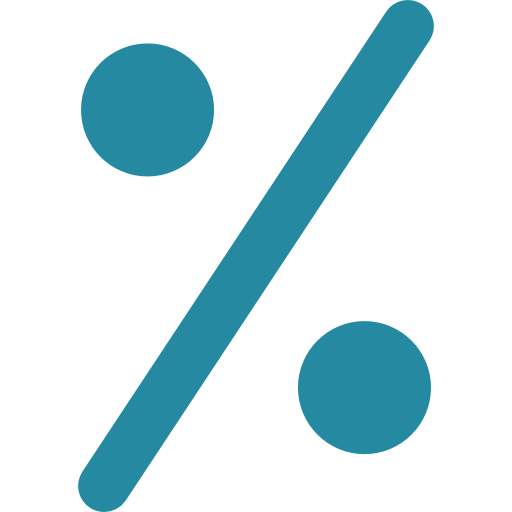 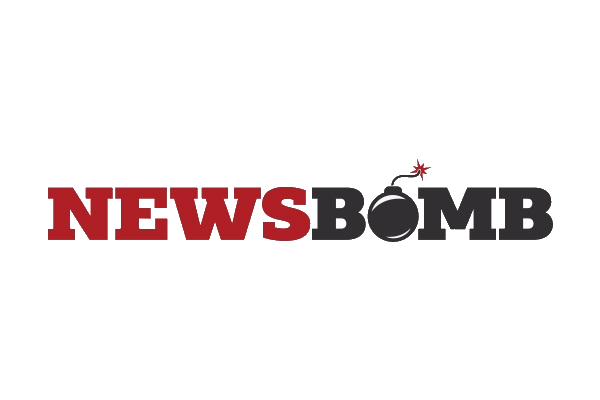 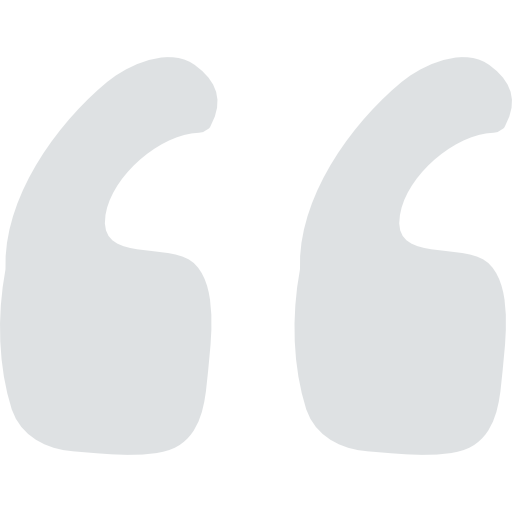 Κατά τη γνώμη σας, ποιο από τα παρακάτω κόμματα ωφελείται και ποιο βλάπτεται από την ένταση στις σχέσεις ΣΥΡΙΖΑ-ΑΝΕΛ;
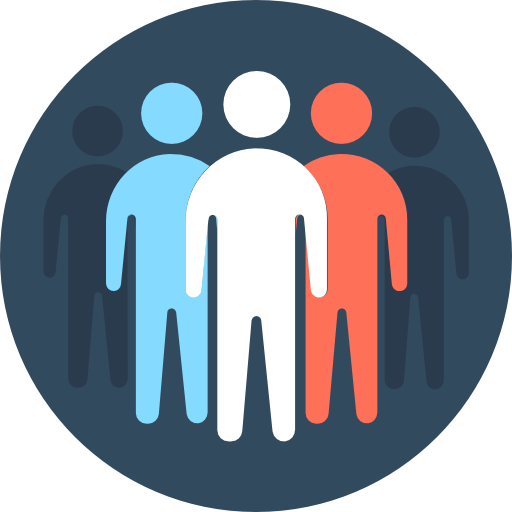 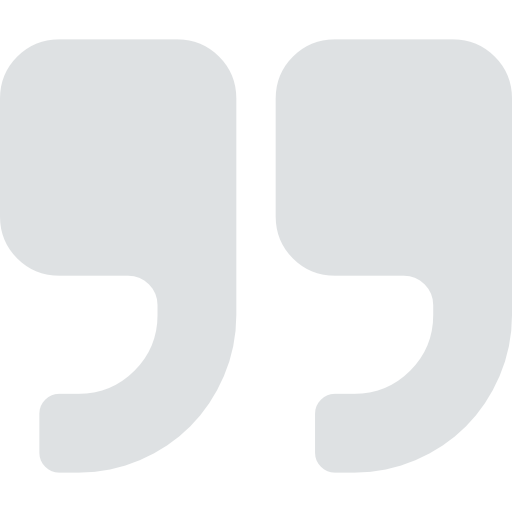 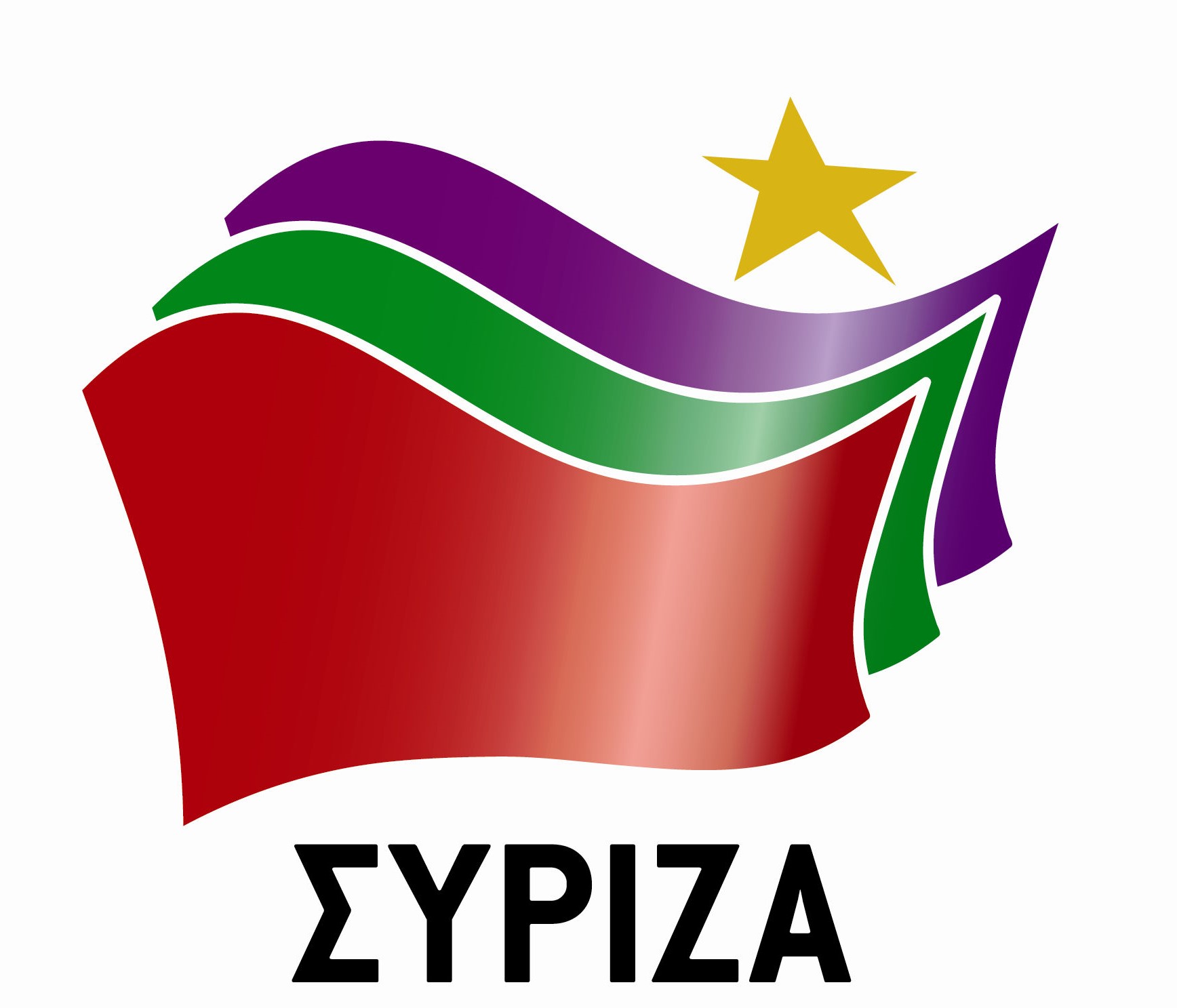 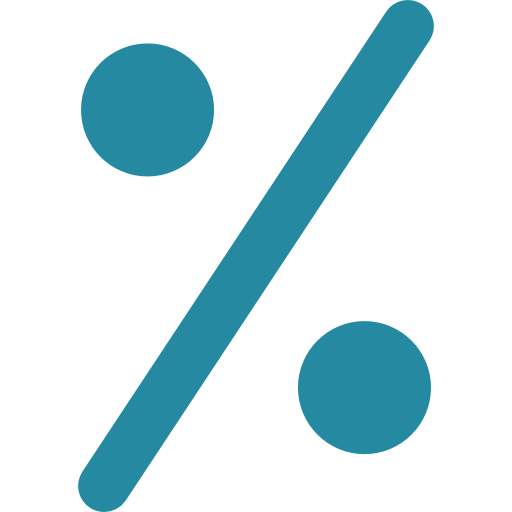 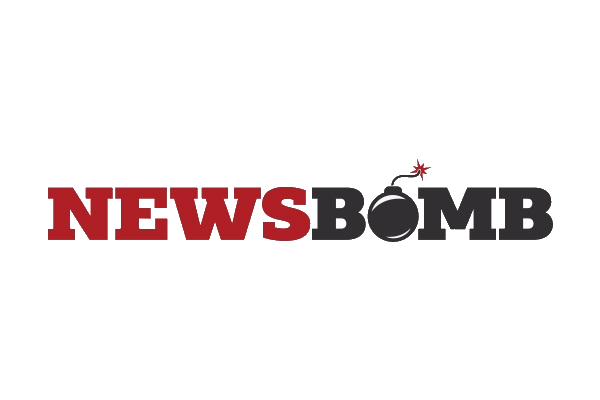 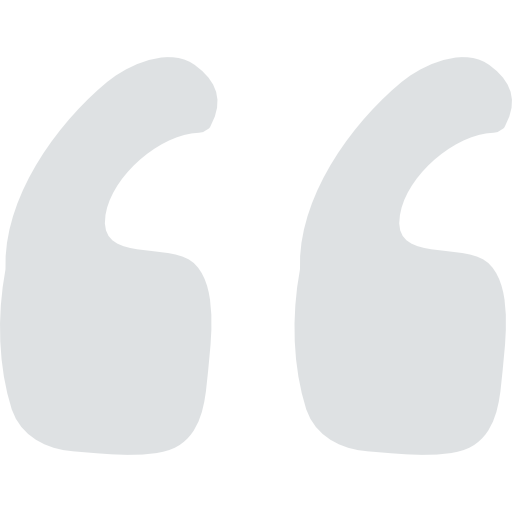 Κατά τη γνώμη σας, ποιο από τα παρακάτω κόμματα ωφελείται και ποιο βλάπτεται από την ένταση στις σχέσεις ΣΥΡΙΖΑ-ΑΝΕΛ;
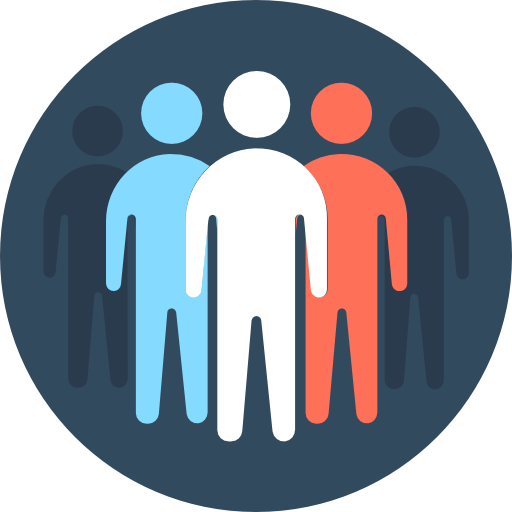 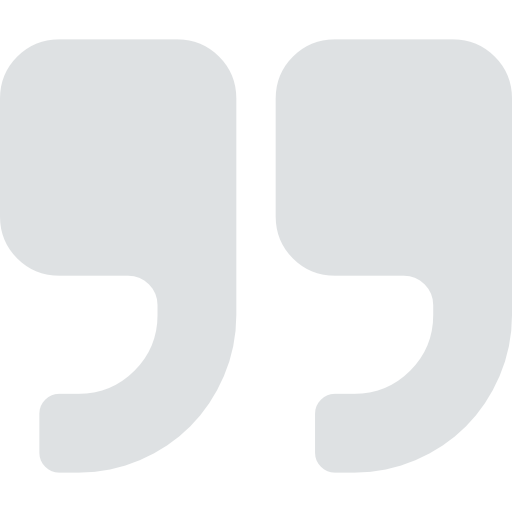 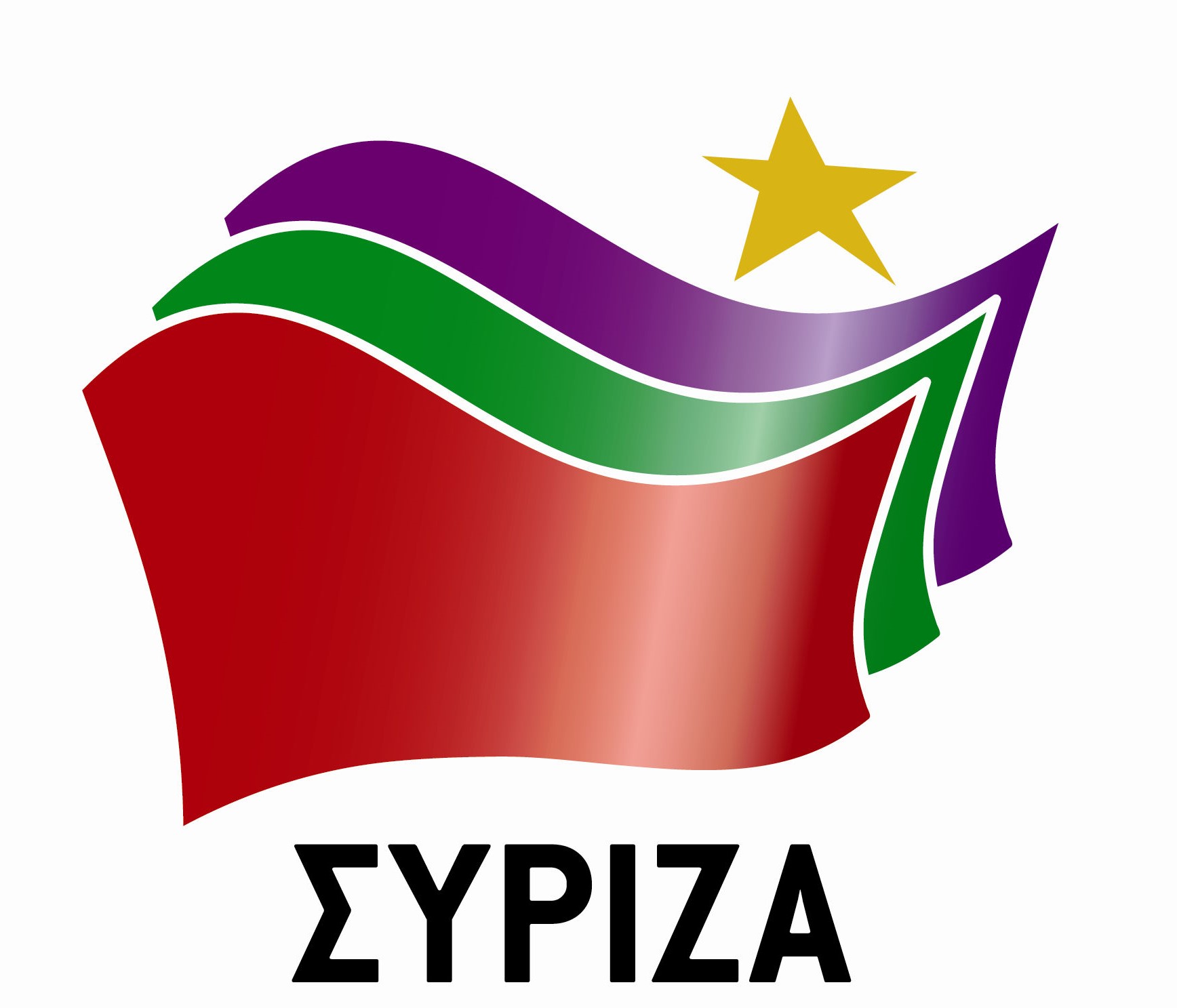 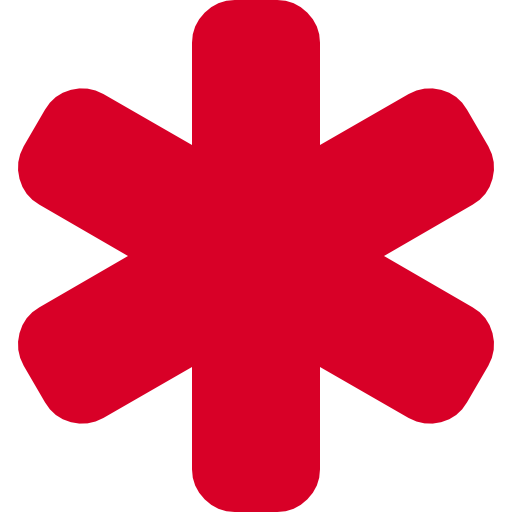 Βάσει του βαθμού συμπάθειας προς την κυβέρνηση
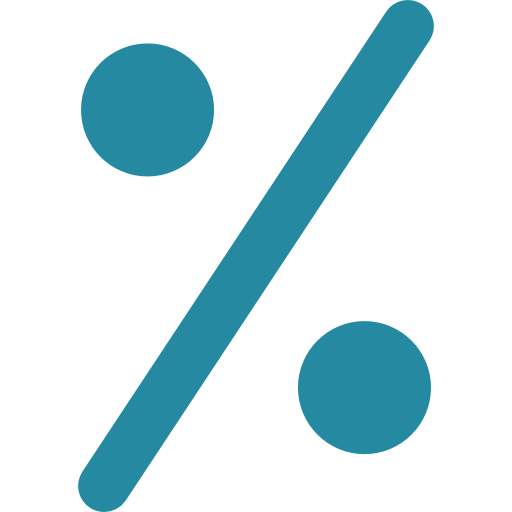 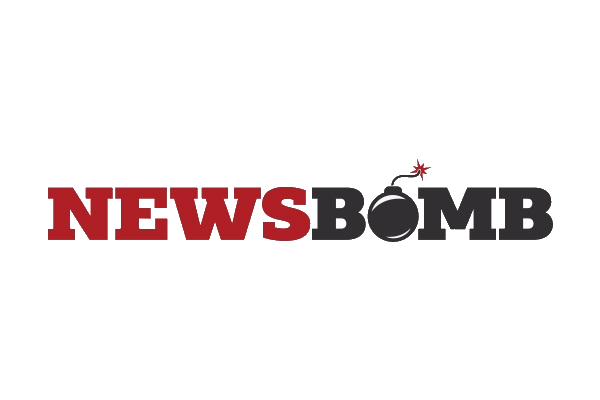 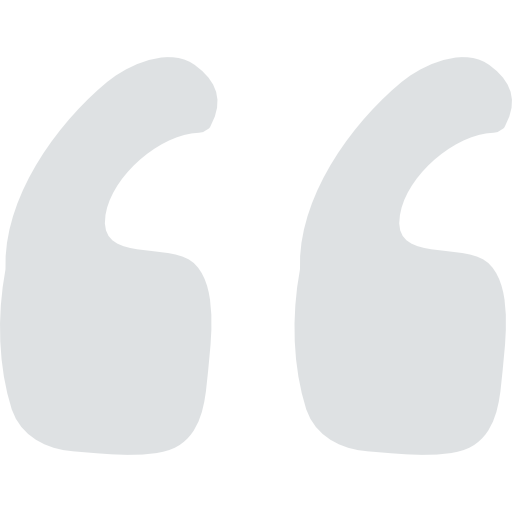 Κατά τη γνώμη σας, ποιο από τα παρακάτω κόμματα ωφελείται και ποιο βλάπτεται από την ένταση στις σχέσεις ΣΥΡΙΖΑ-ΑΝΕΛ;
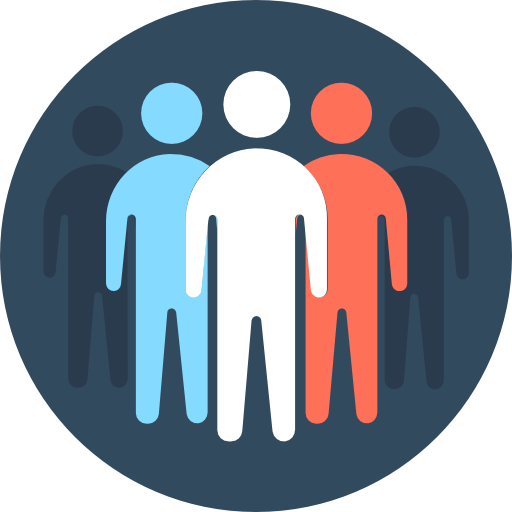 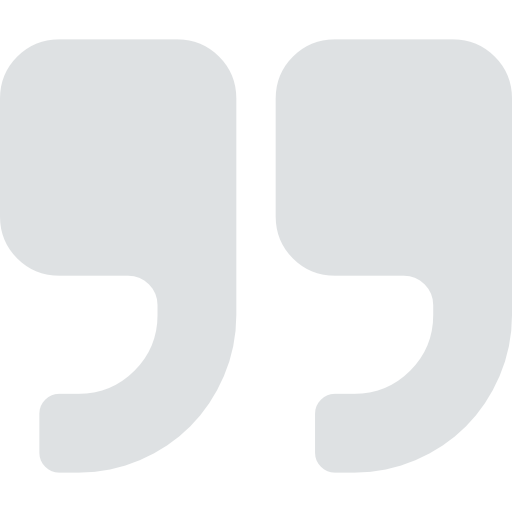 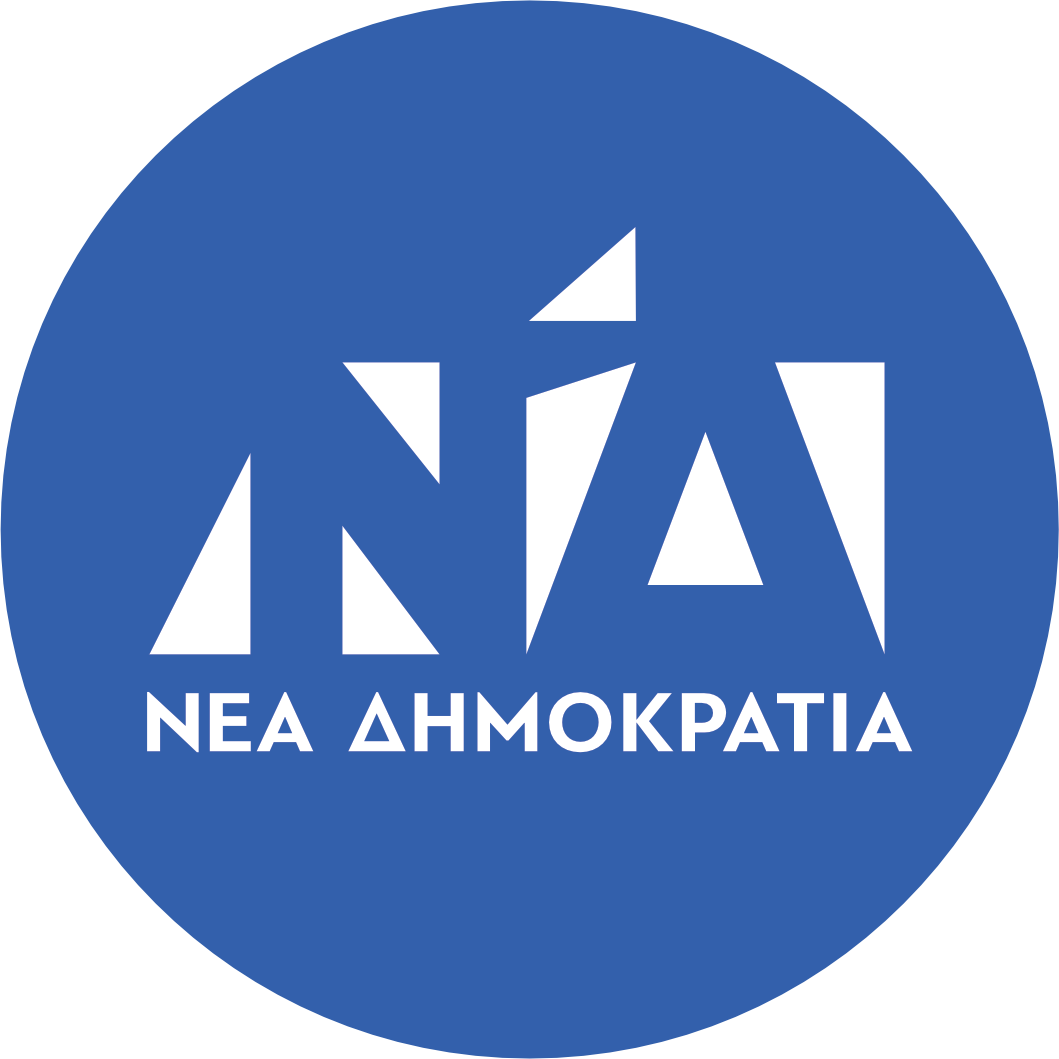 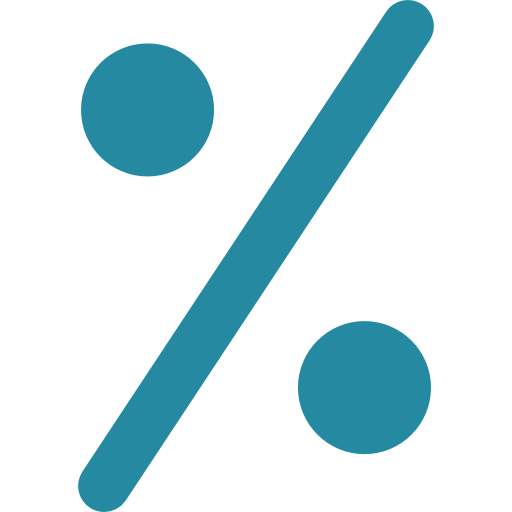 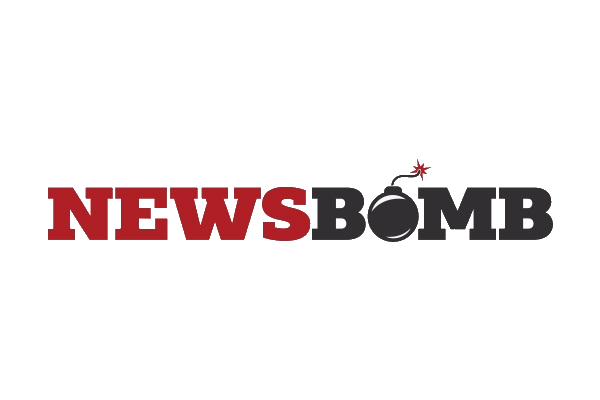 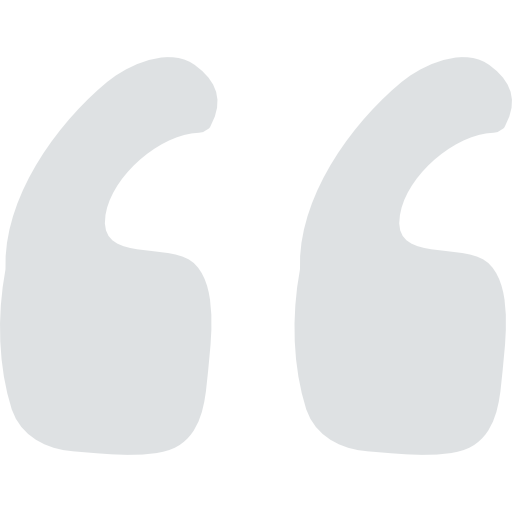 Κατά τη γνώμη σας, ποιο από τα παρακάτω κόμματα ωφελείται και ποιο βλάπτεται από την ένταση στις σχέσεις ΣΥΡΙΖΑ-ΑΝΕΛ;
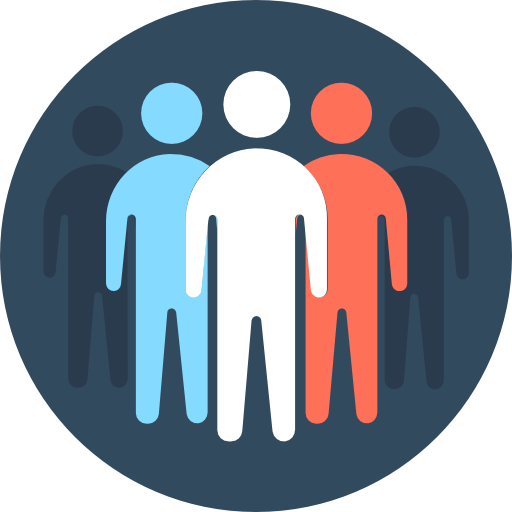 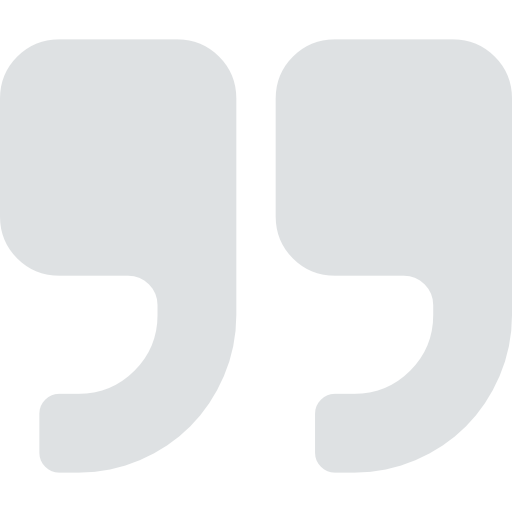 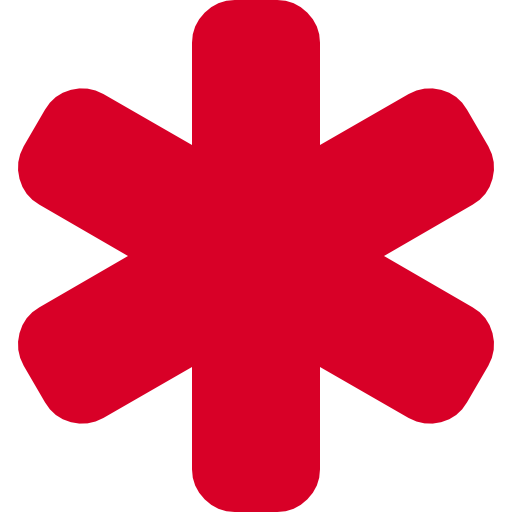 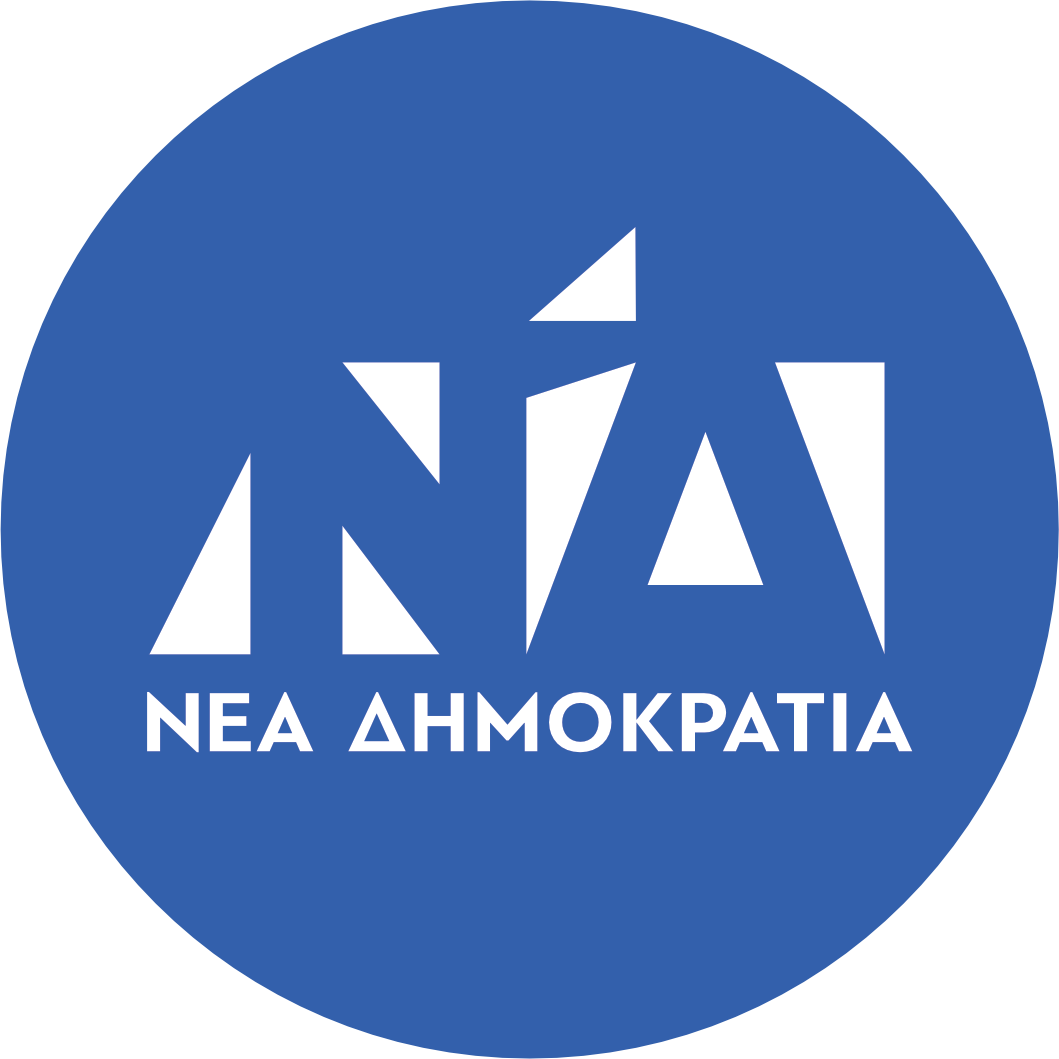 Βάσει του βαθμού συμπάθειας προς την κυβέρνηση
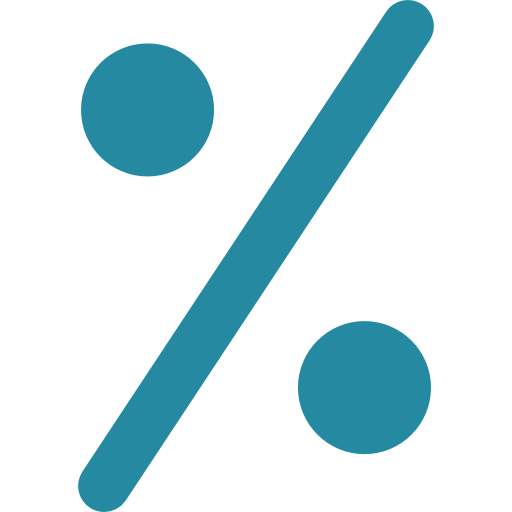 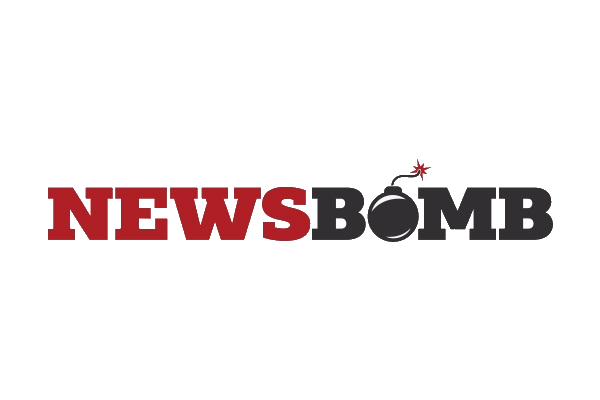 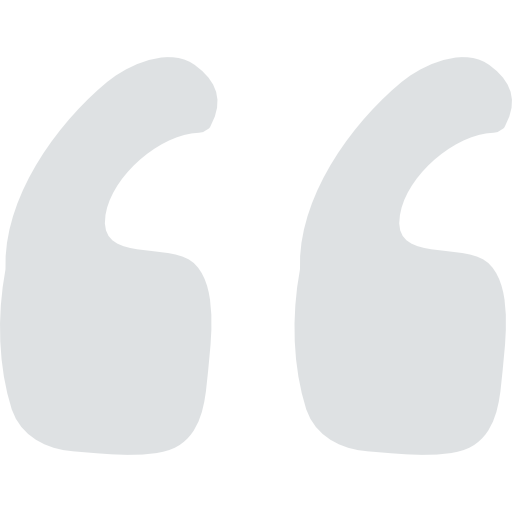 Κατά τη γνώμη σας, ποιο από τα παρακάτω κόμματα ωφελείται και ποιο βλάπτεται από την ένταση στις σχέσεις ΣΥΡΙΖΑ-ΑΝΕΛ;
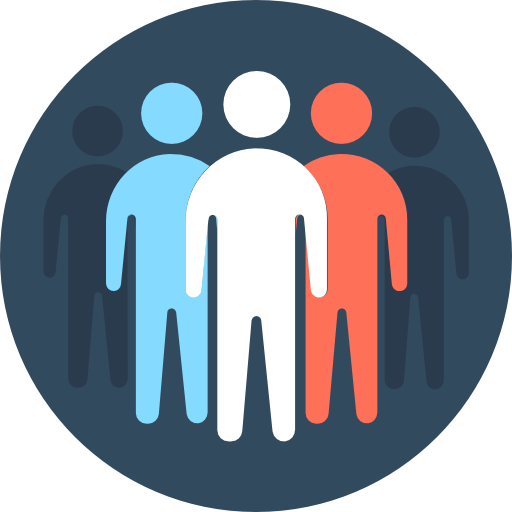 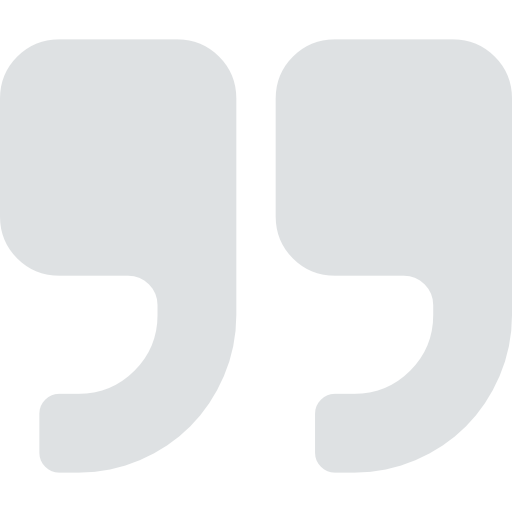 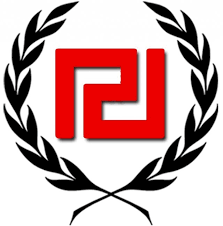 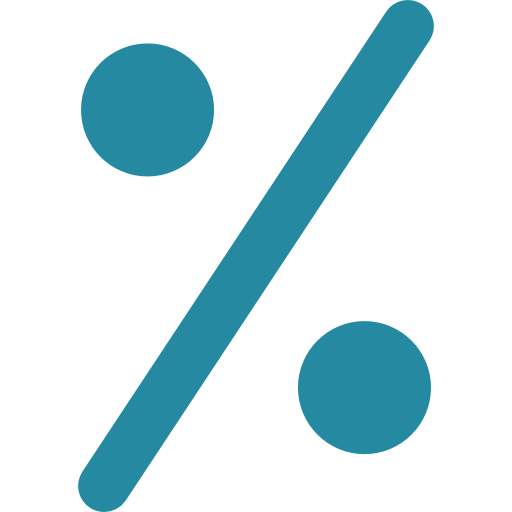 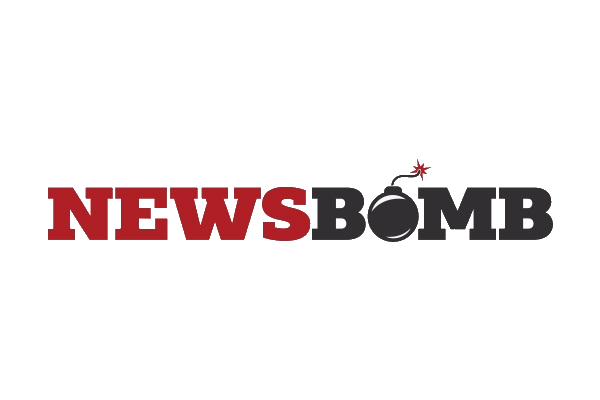 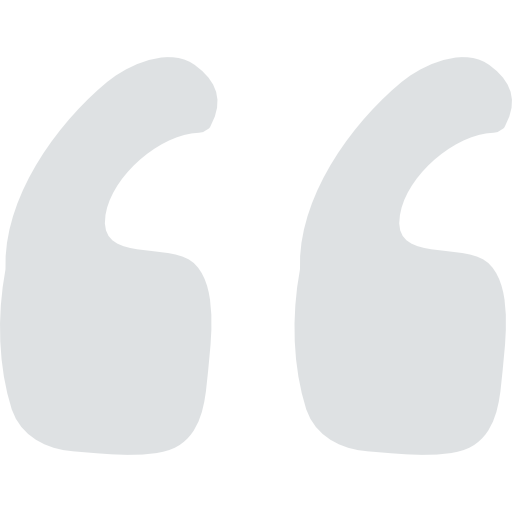 Κατά τη γνώμη σας, ποιο από τα παρακάτω κόμματα ωφελείται και ποιο βλάπτεται από την ένταση στις σχέσεις ΣΥΡΙΖΑ-ΑΝΕΛ;
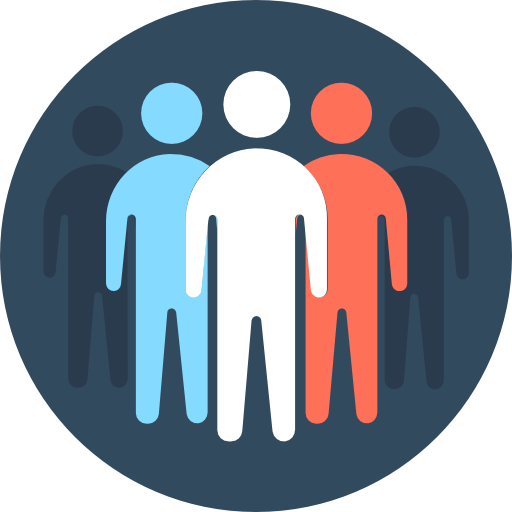 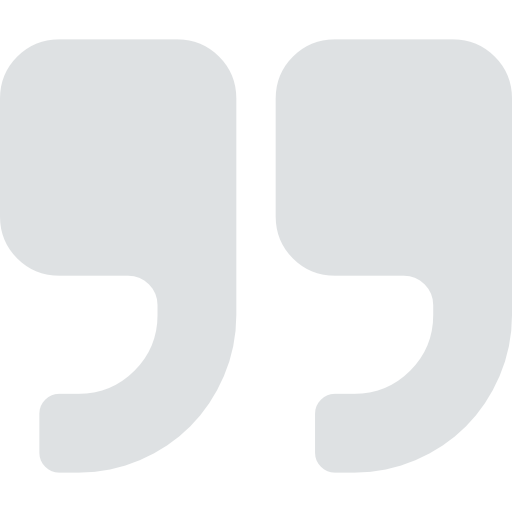 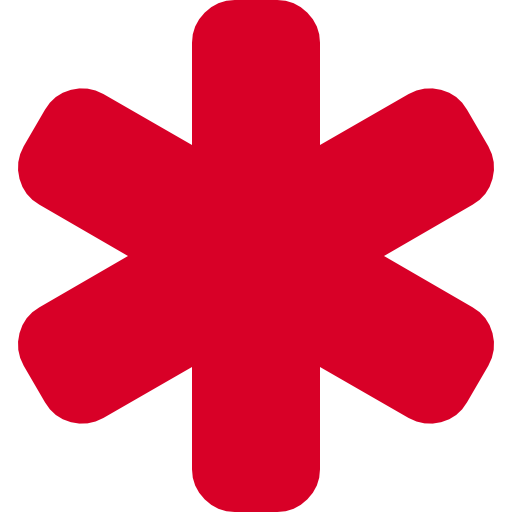 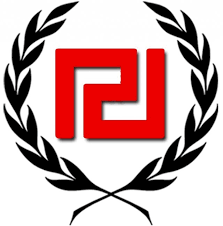 Βάσει του βαθμού συμπάθειας προς την κυβέρνηση
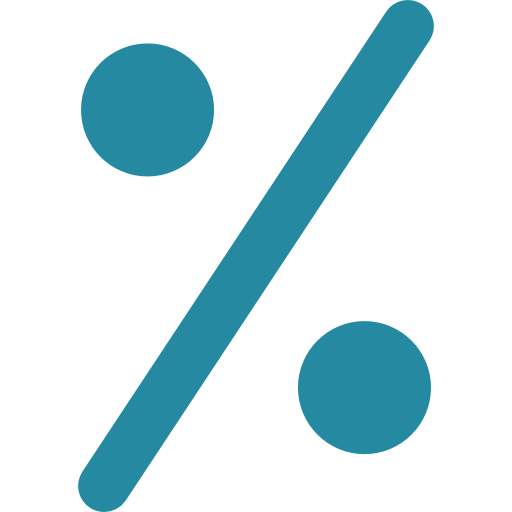 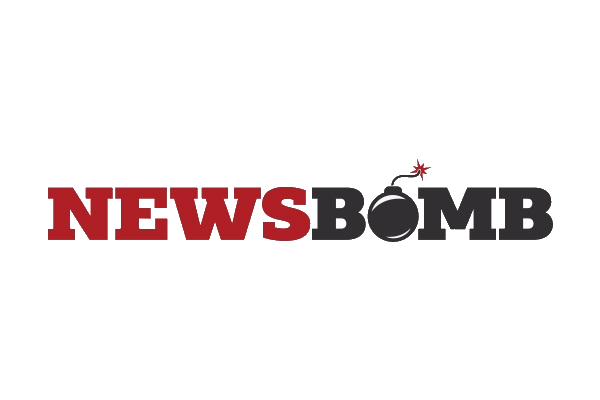 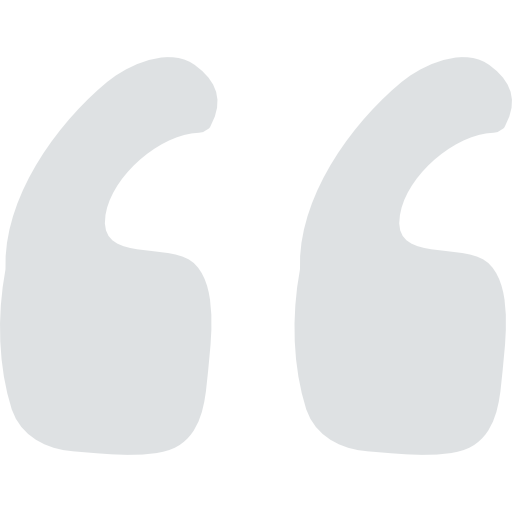 Κατά τη γνώμη σας, ποιο από τα παρακάτω κόμματα ωφελείται και ποιο βλάπτεται από την ένταση στις σχέσεις ΣΥΡΙΖΑ-ΑΝΕΛ;
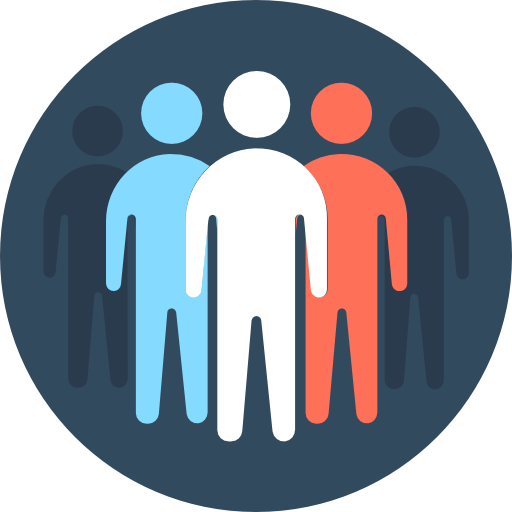 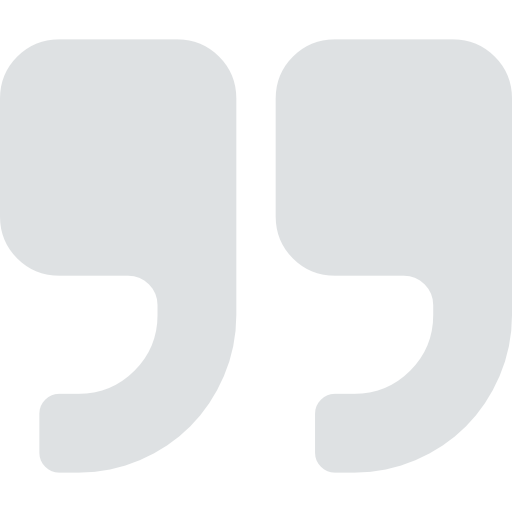 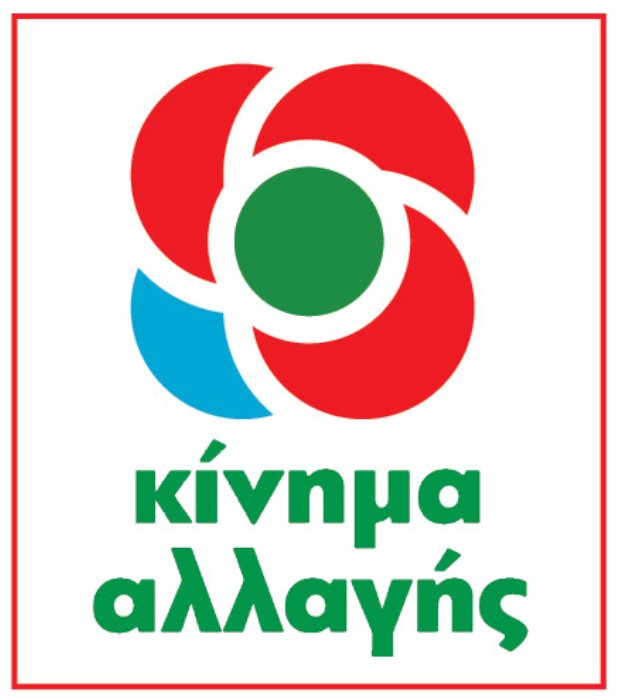 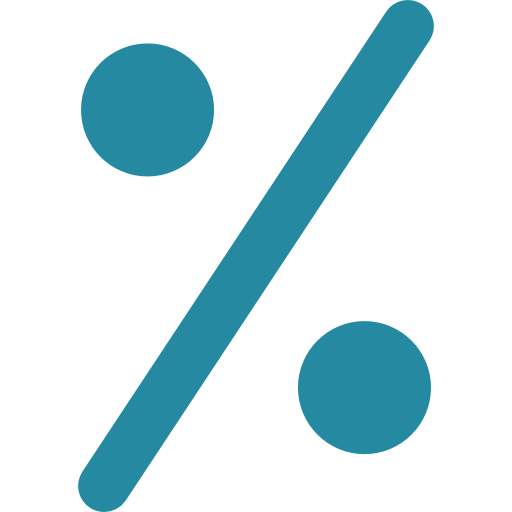 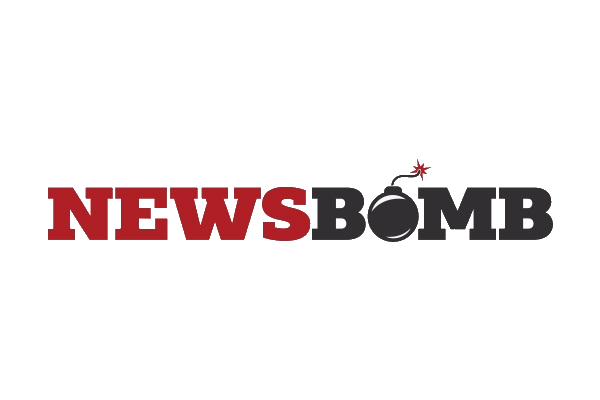 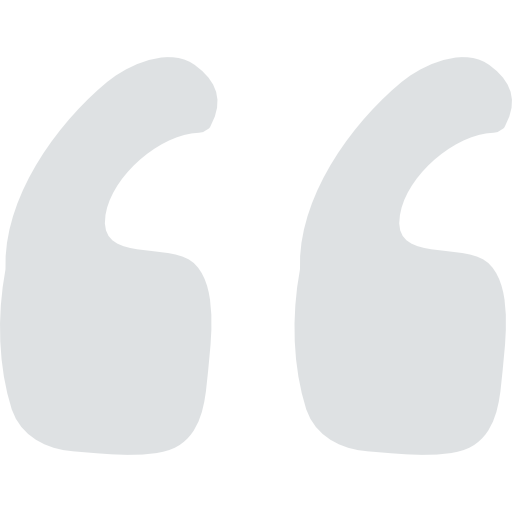 Κατά τη γνώμη σας, ποιο από τα παρακάτω κόμματα ωφελείται και ποιο βλάπτεται από την ένταση στις σχέσεις ΣΥΡΙΖΑ-ΑΝΕΛ;
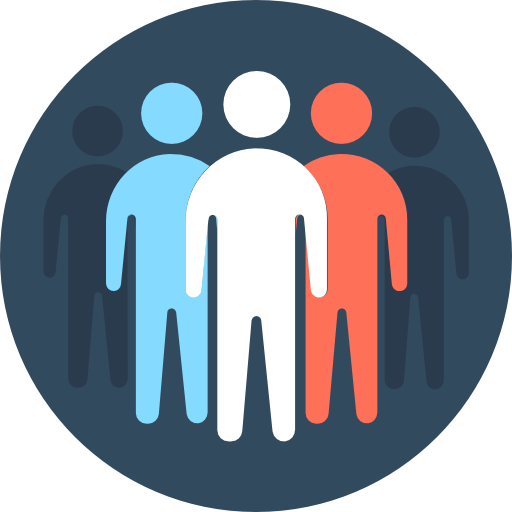 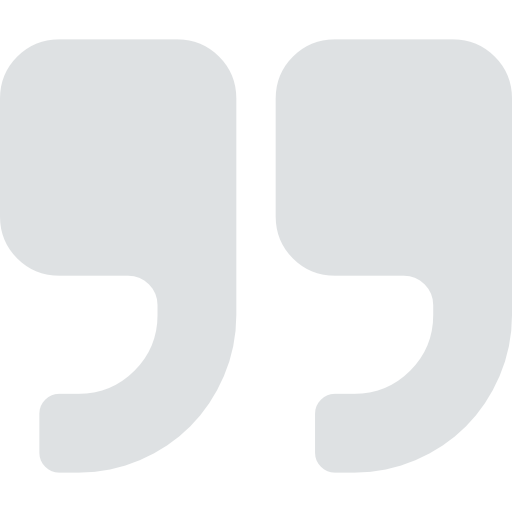 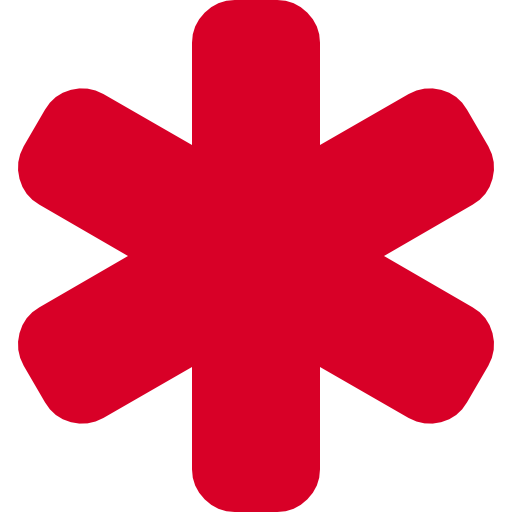 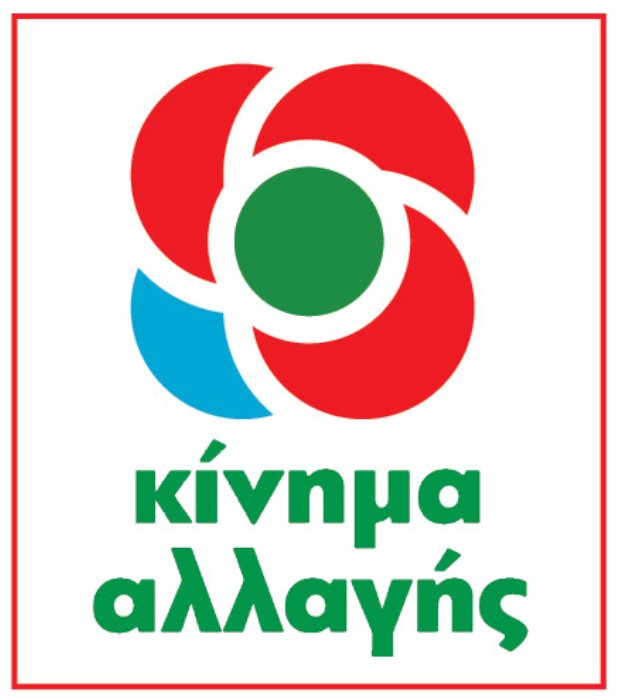 Βάσει του βαθμού συμπάθειας προς την κυβέρνηση
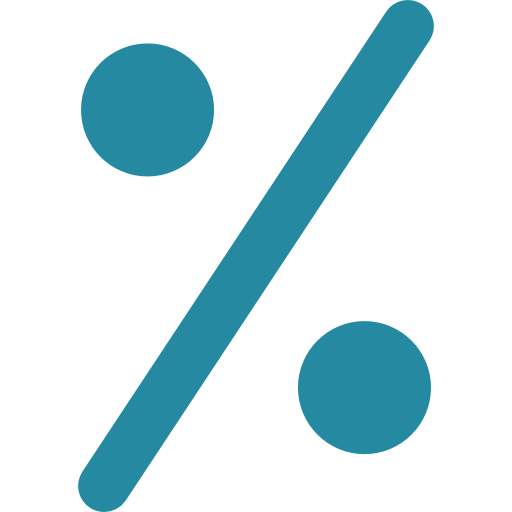 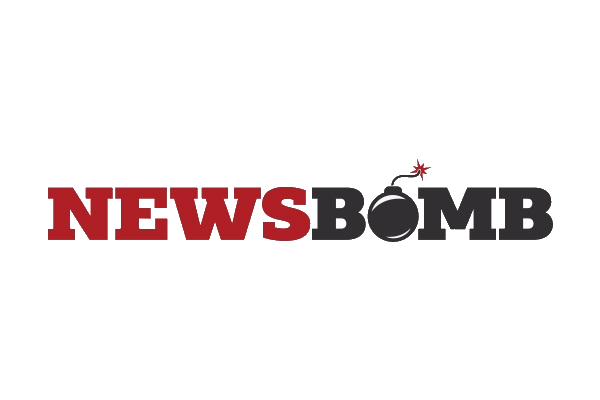 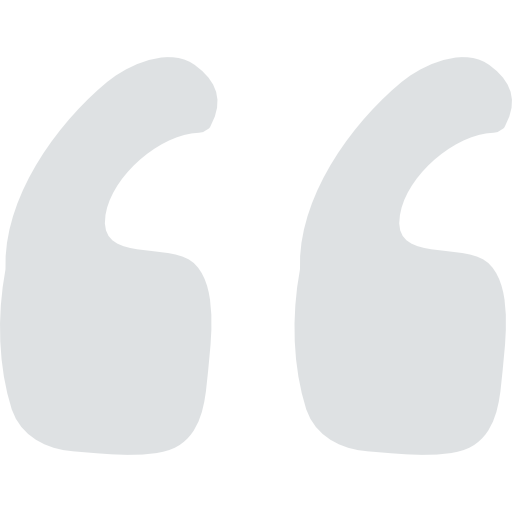 Κατά τη γνώμη σας, ποιο από τα παρακάτω κόμματα ωφελείται και ποιο βλάπτεται από την ένταση στις σχέσεις ΣΥΡΙΖΑ-ΑΝΕΛ;
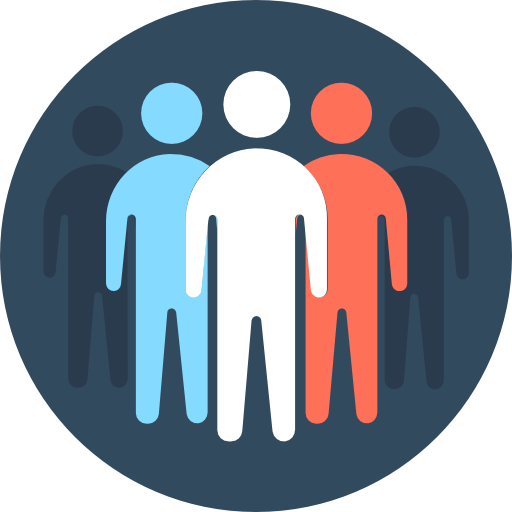 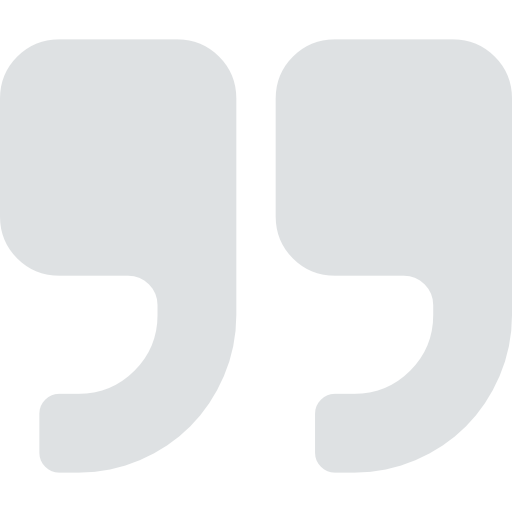 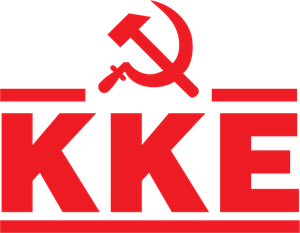 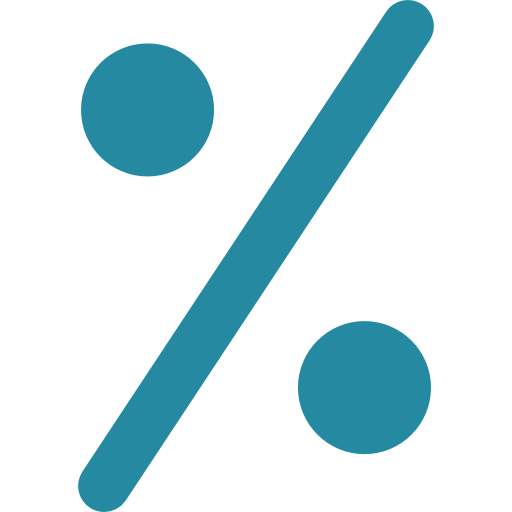 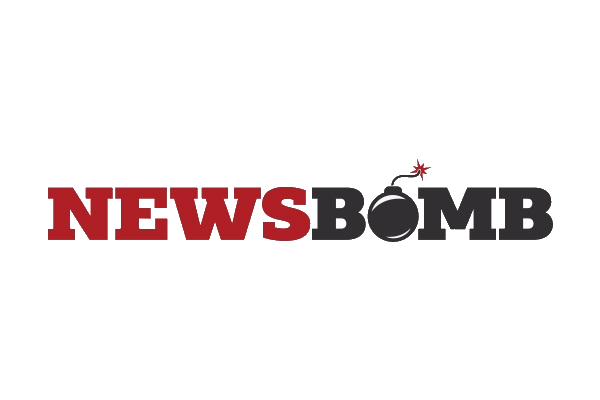 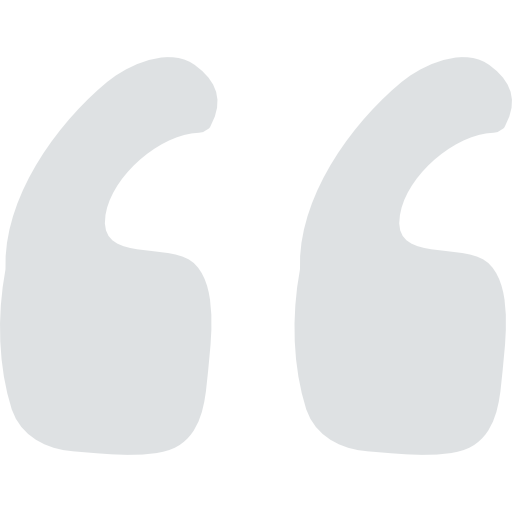 Κατά τη γνώμη σας, ποιο από τα παρακάτω κόμματα ωφελείται και ποιο βλάπτεται από την ένταση στις σχέσεις ΣΥΡΙΖΑ-ΑΝΕΛ;
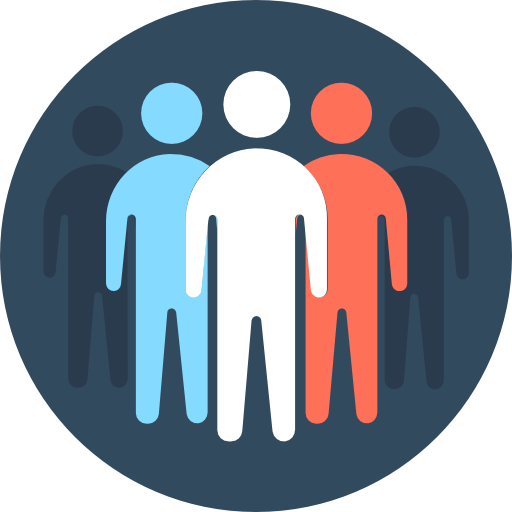 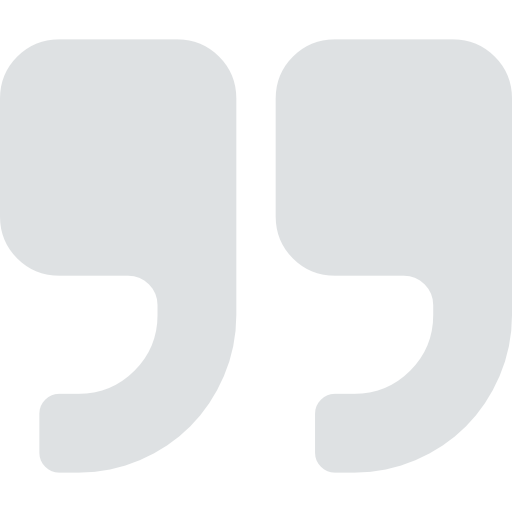 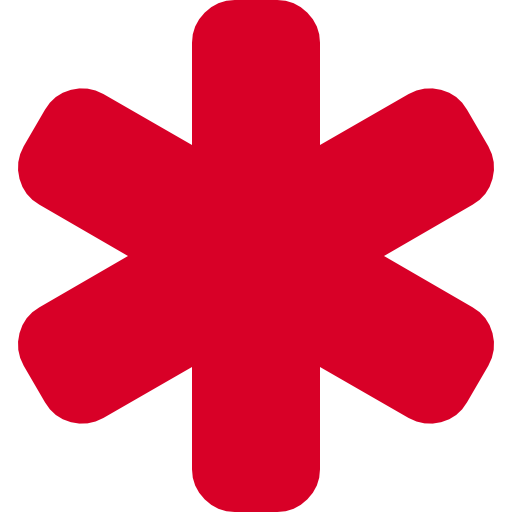 Βάσει του βαθμού συμπάθειας προς την κυβέρνηση
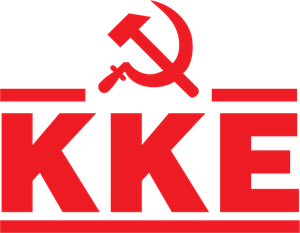 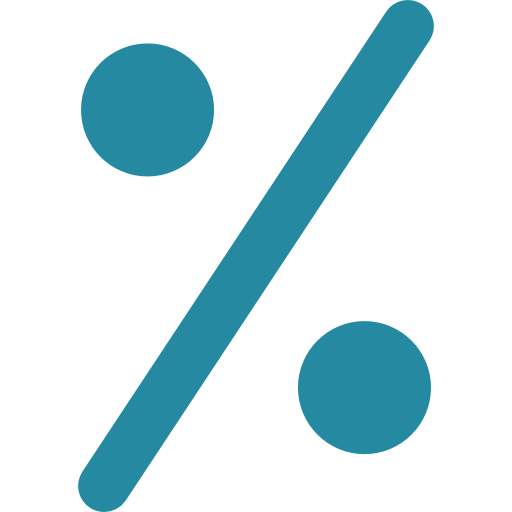 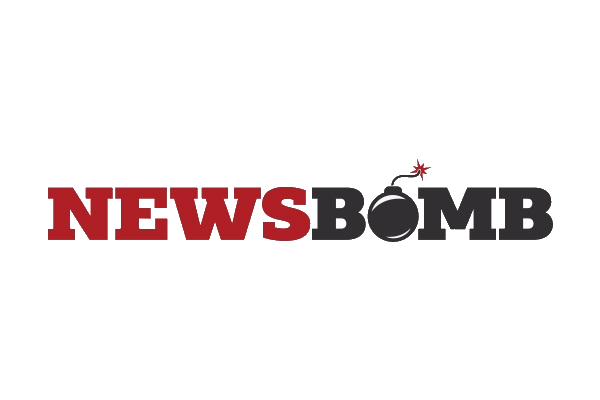 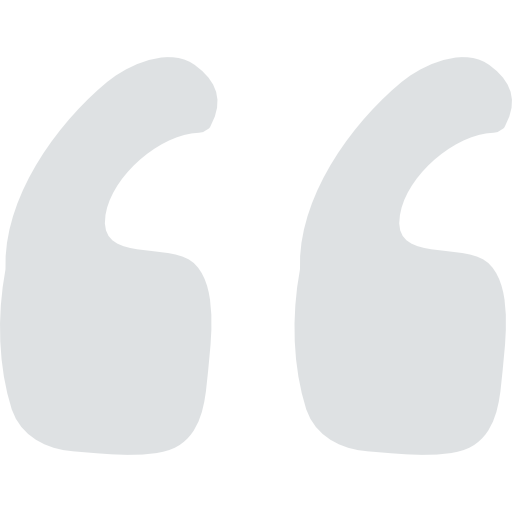 Κατά τη γνώμη σας, ποιο από τα παρακάτω κόμματα ωφελείται και ποιο βλάπτεται από την ένταση στις σχέσεις ΣΥΡΙΖΑ-ΑΝΕΛ;
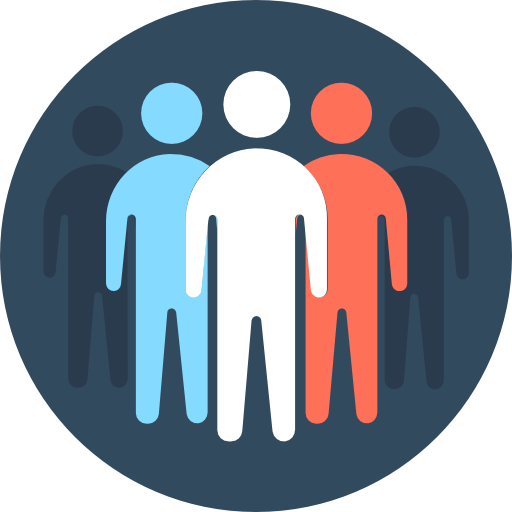 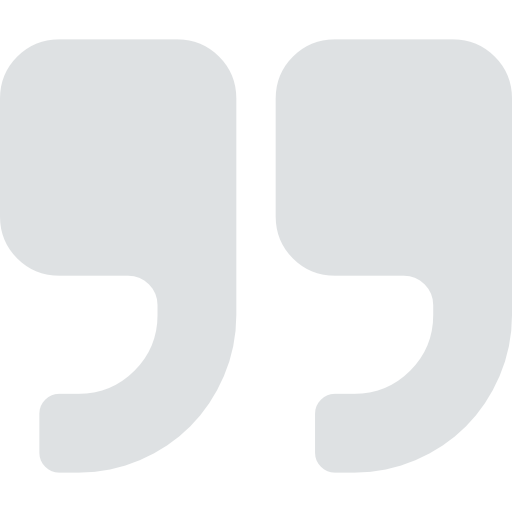 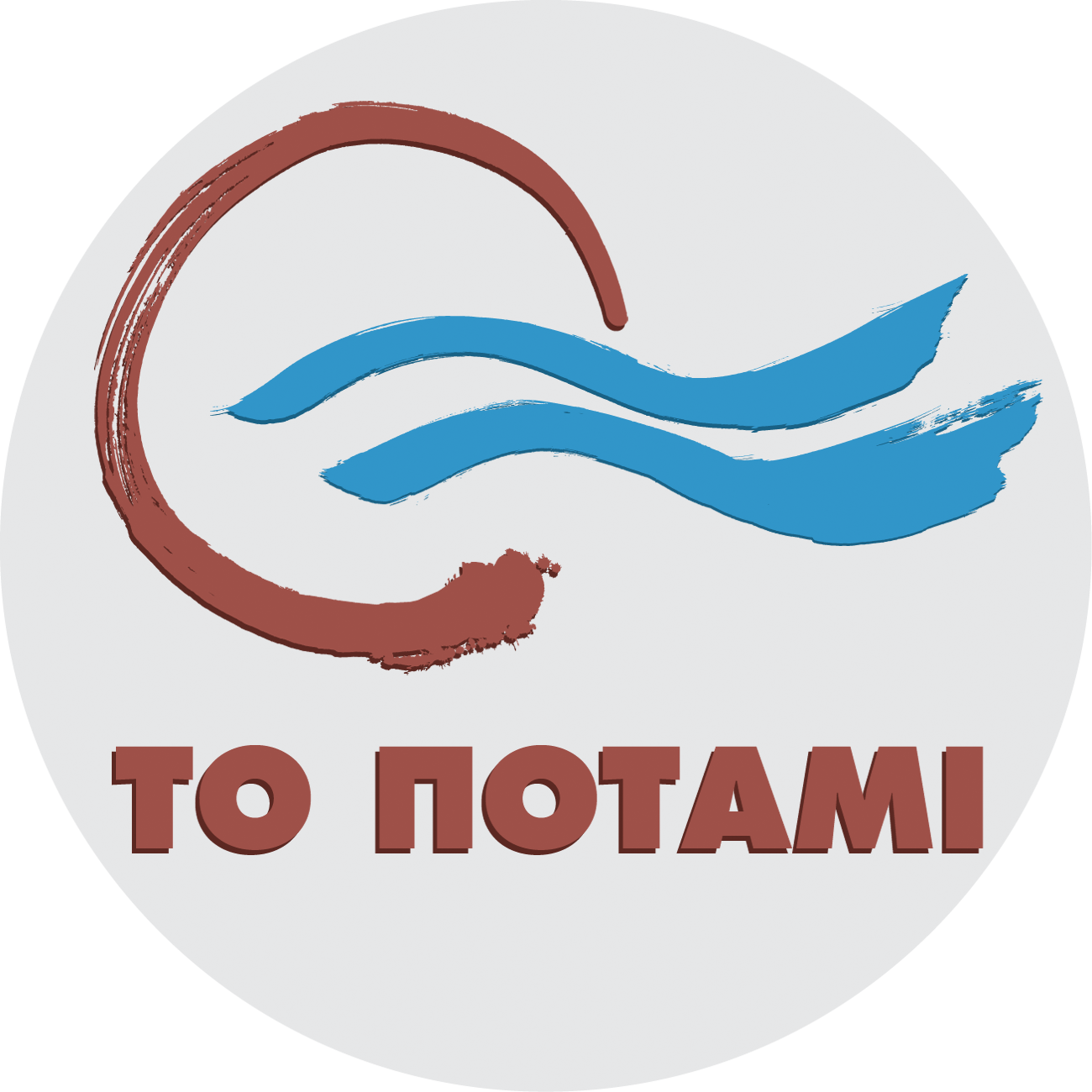 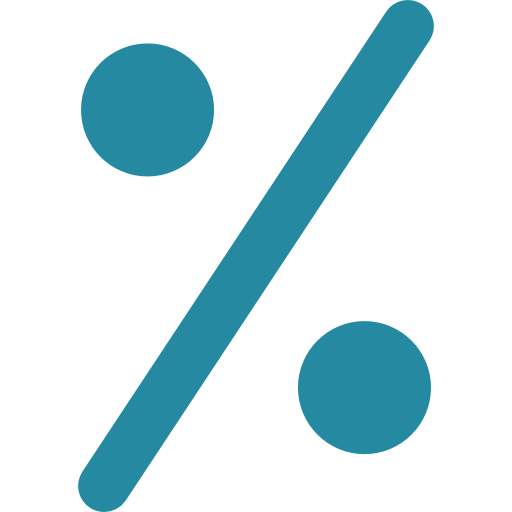 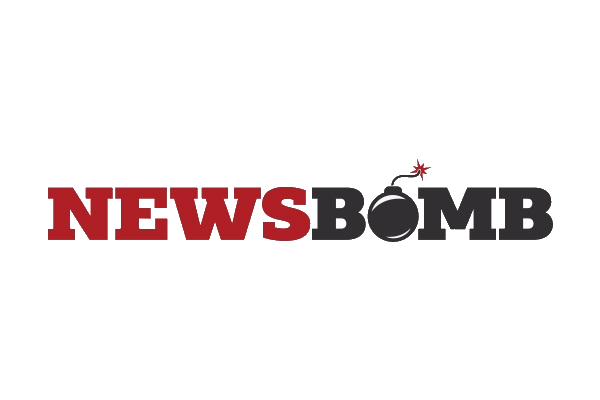 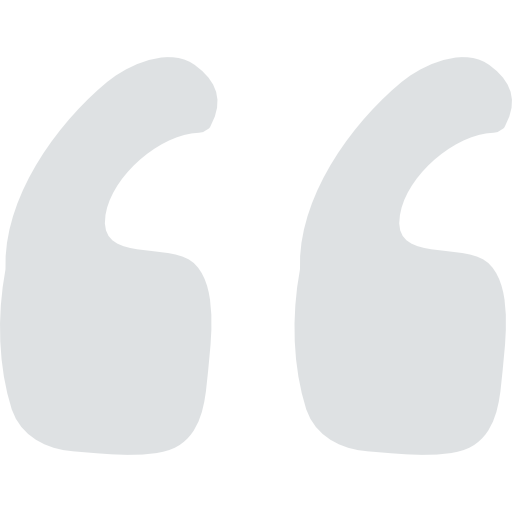 Κατά τη γνώμη σας, ποιο από τα παρακάτω κόμματα ωφελείται και ποιο βλάπτεται από την ένταση στις σχέσεις ΣΥΡΙΖΑ-ΑΝΕΛ;
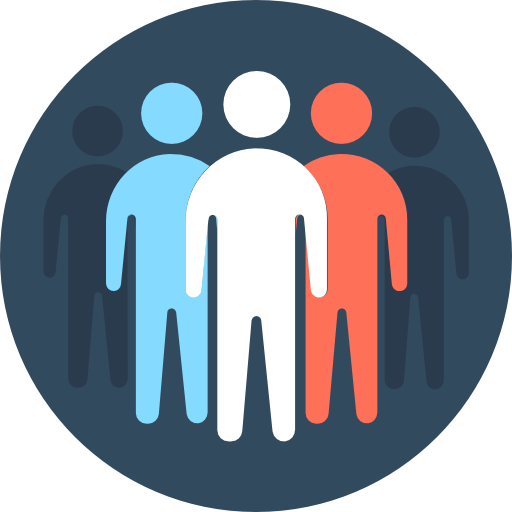 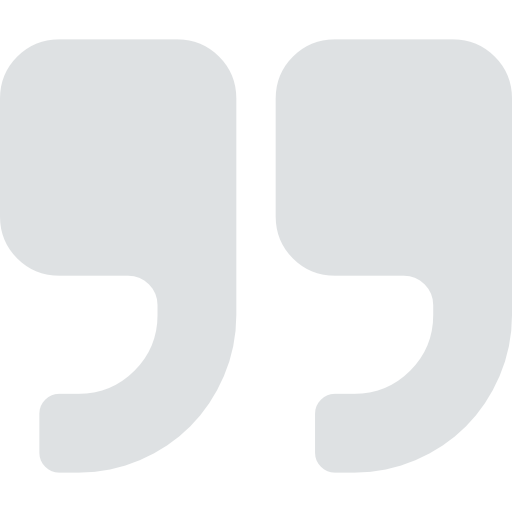 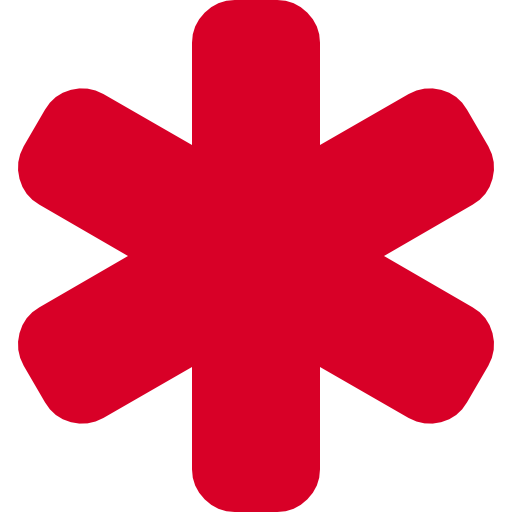 Βάσει του βαθμού συμπάθειας προς την κυβέρνηση
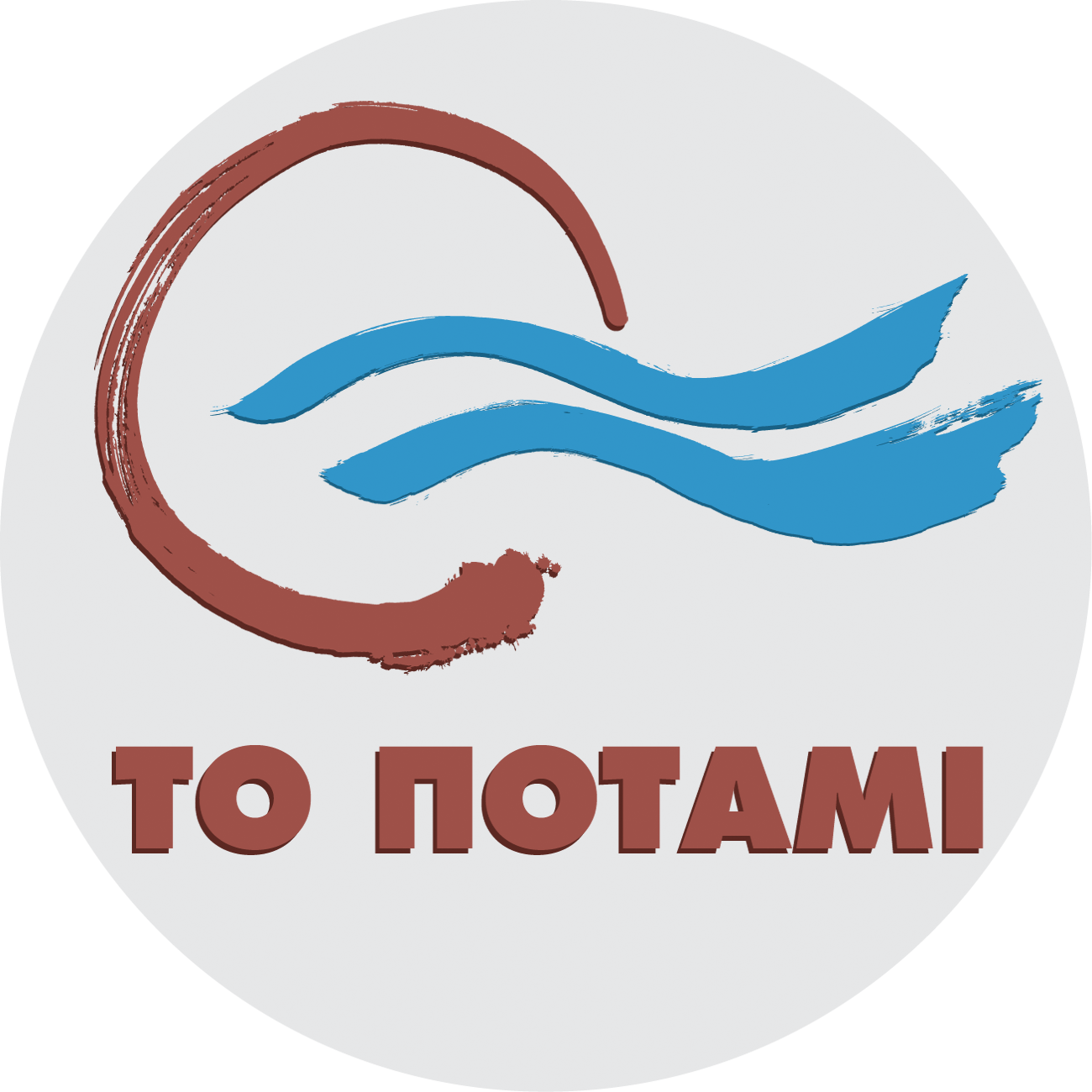 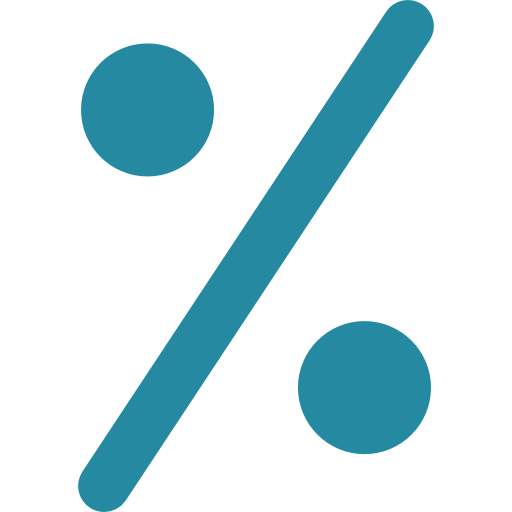 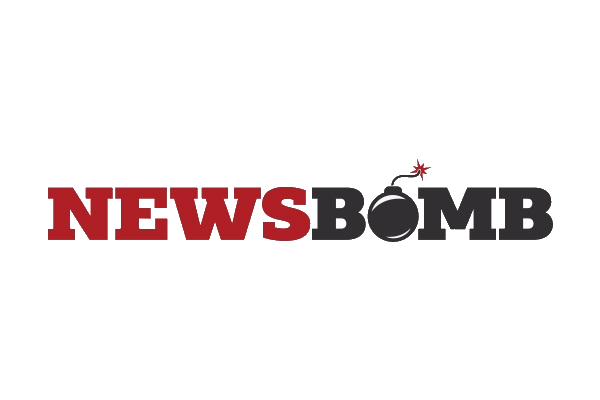 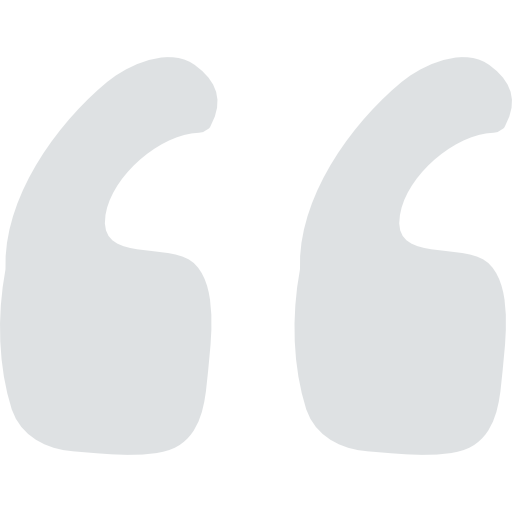 Κατά τη γνώμη σας, ποιο από τα παρακάτω κόμματα ωφελείται και ποιο βλάπτεται από την ένταση στις σχέσεις ΣΥΡΙΖΑ-ΑΝΕΛ;
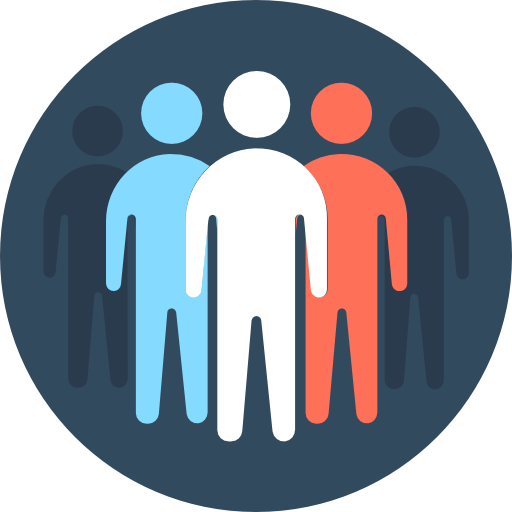 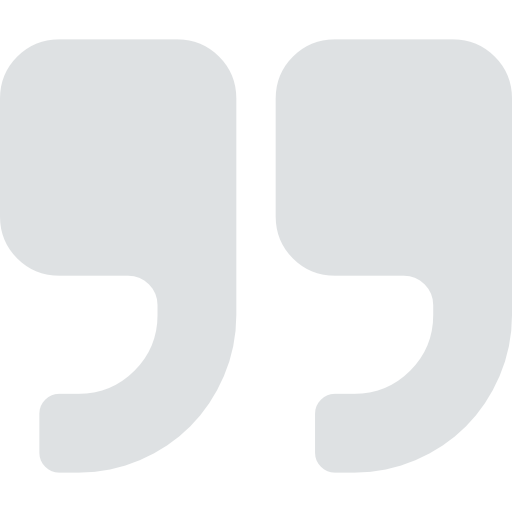 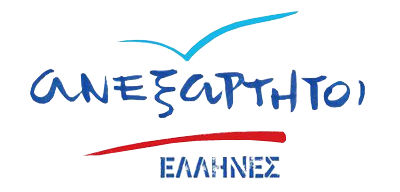 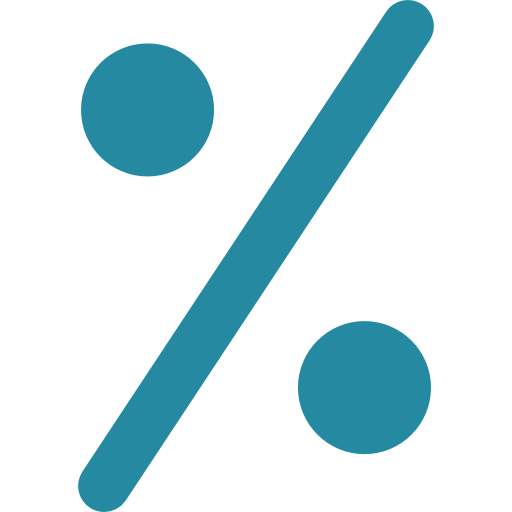 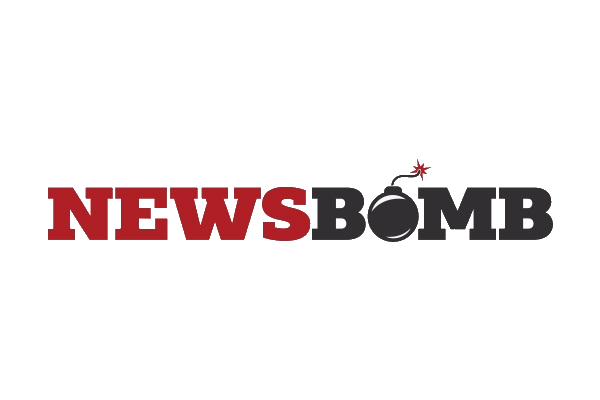 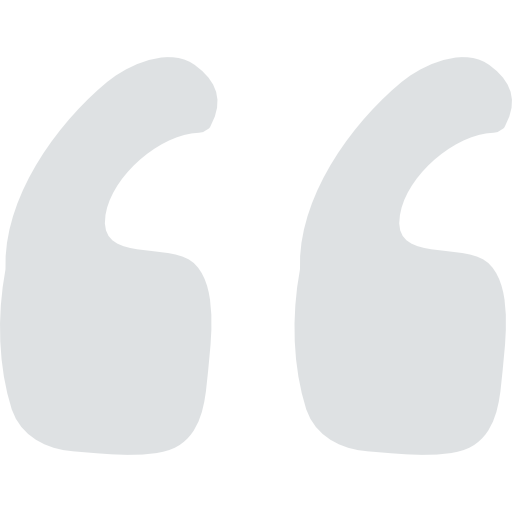 Κατά τη γνώμη σας, ποιο από τα παρακάτω κόμματα ωφελείται και ποιο βλάπτεται από την ένταση στις σχέσεις ΣΥΡΙΖΑ-ΑΝΕΛ;
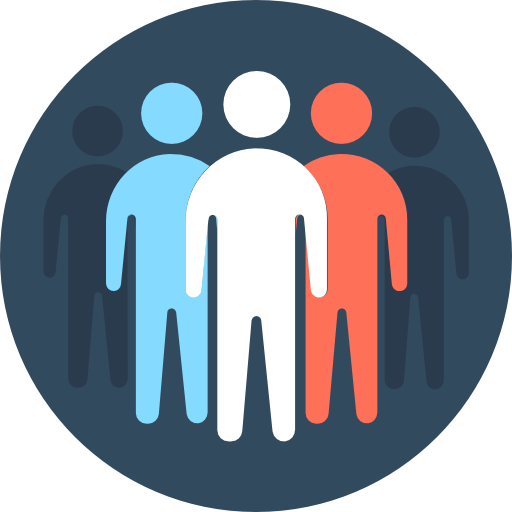 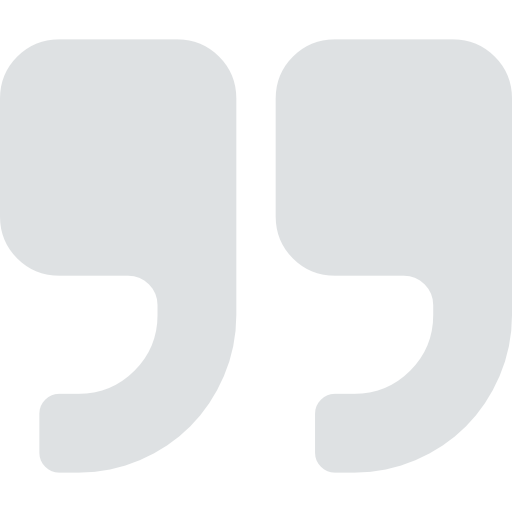 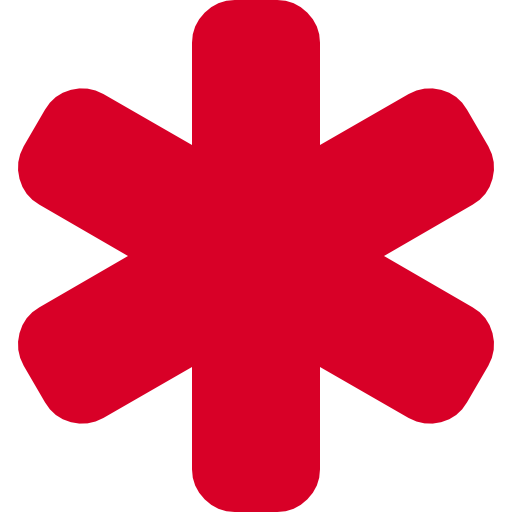 Βάσει του βαθμού συμπάθειας προς την κυβέρνηση
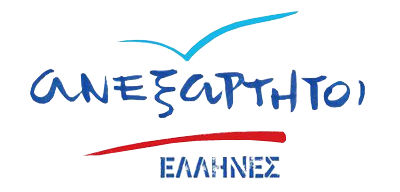 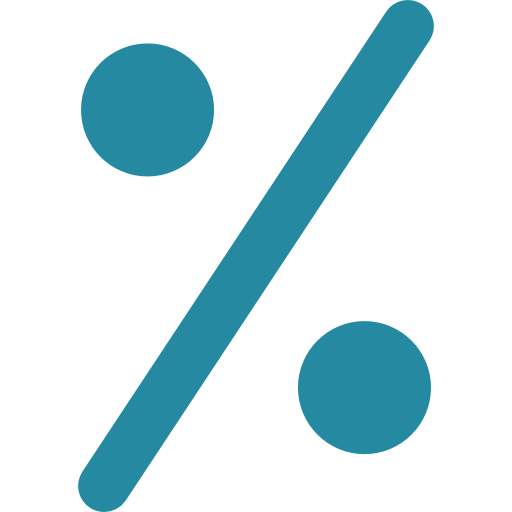 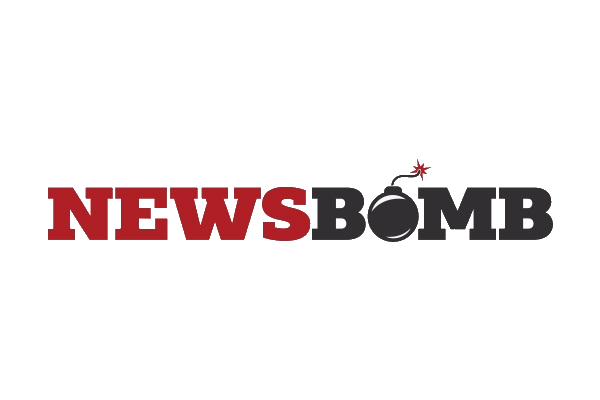 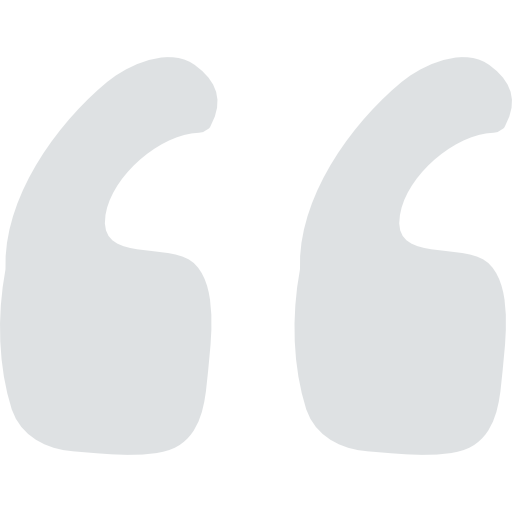 Κατά τη γνώμη σας, ποιο από τα παρακάτω κόμματα ωφελείται και ποιο βλάπτεται από την ένταση στις σχέσεις ΣΥΡΙΖΑ-ΑΝΕΛ;
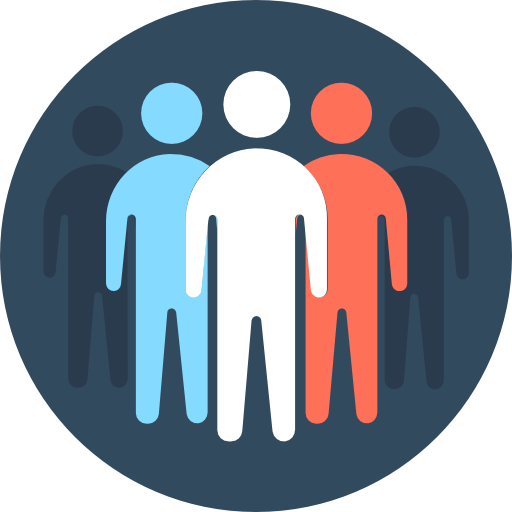 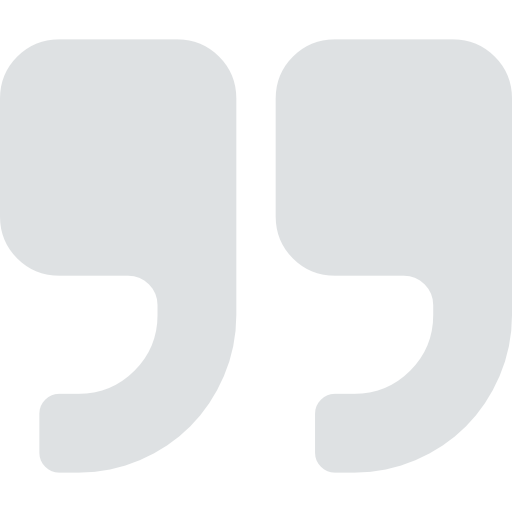 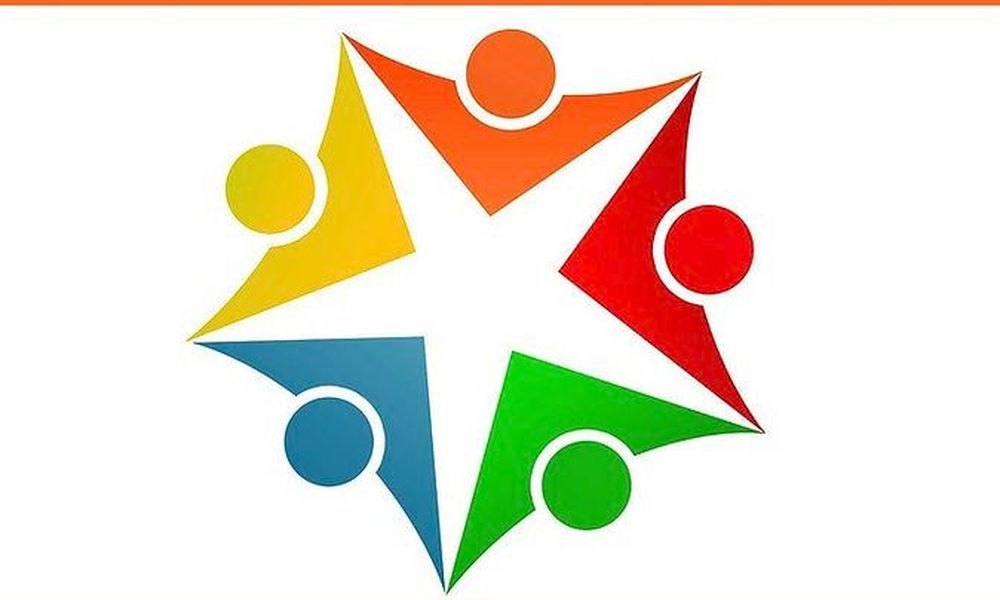 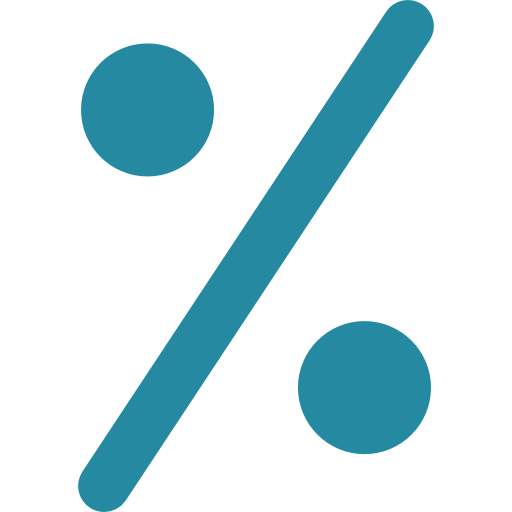 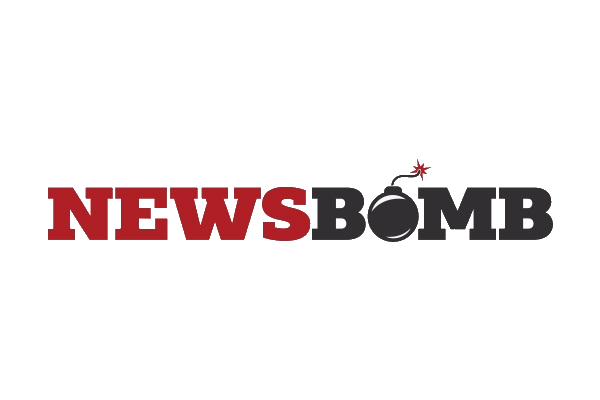 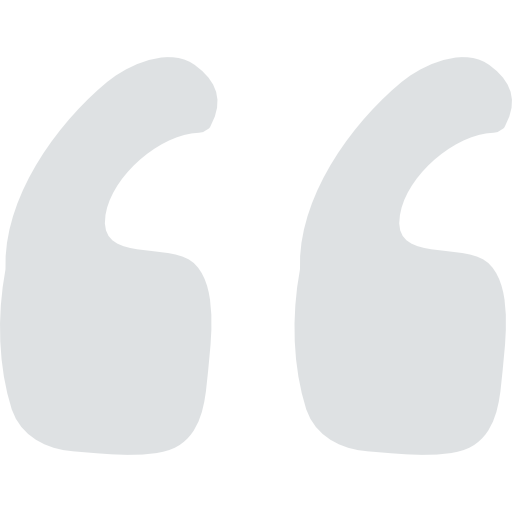 Κατά τη γνώμη σας, ποιο από τα παρακάτω κόμματα ωφελείται και ποιο βλάπτεται από την ένταση στις σχέσεις ΣΥΡΙΖΑ-ΑΝΕΛ;
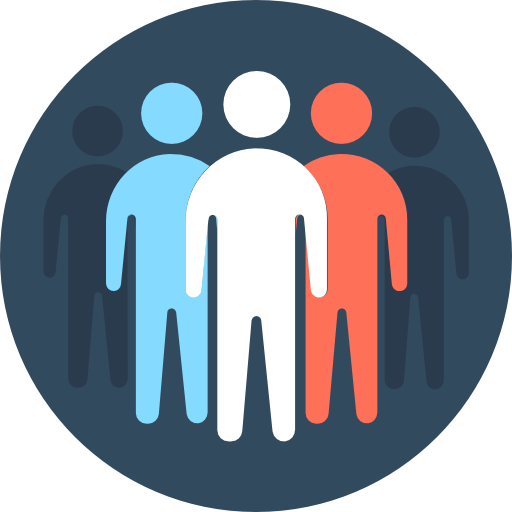 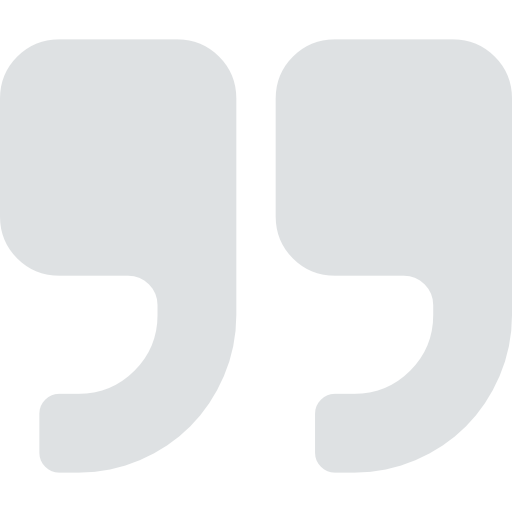 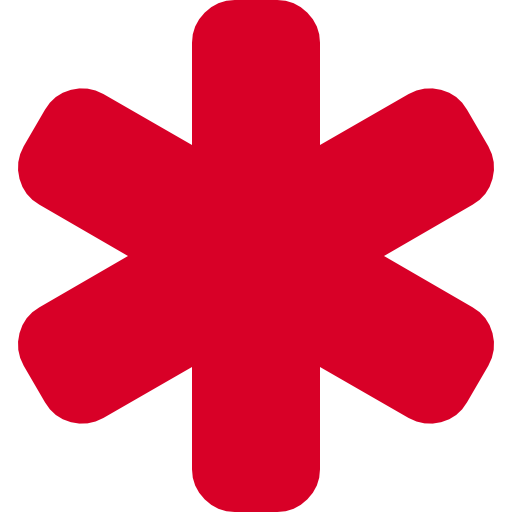 Βάσει του βαθμού συμπάθειας προς την κυβέρνηση
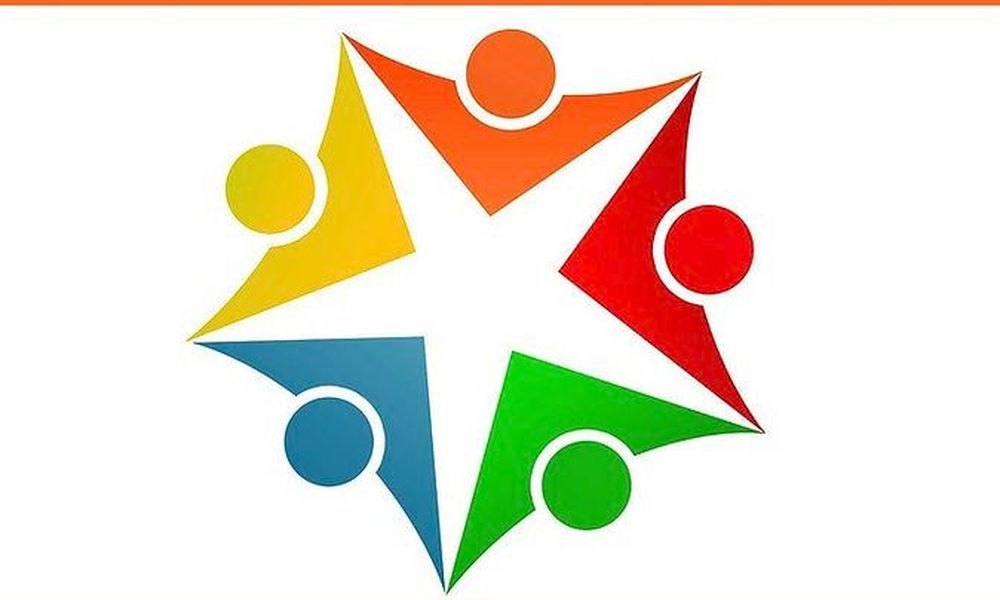 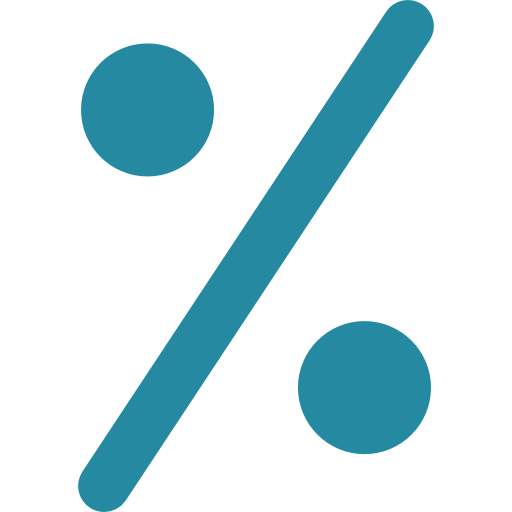 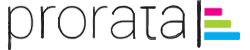 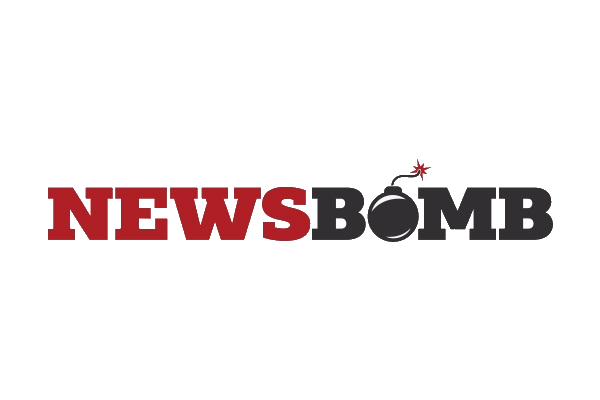 σε συνεργασία με την
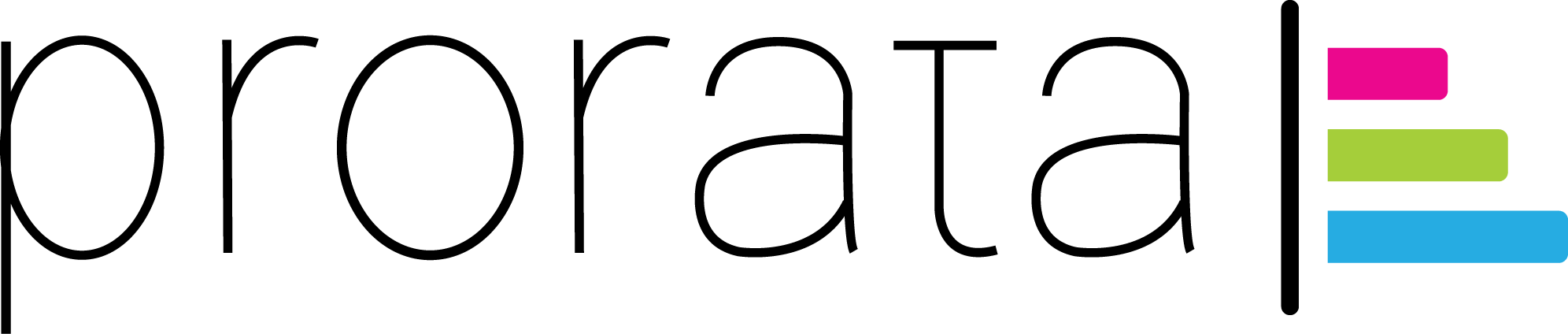 15 – 17 Οκτωβρίου 2018